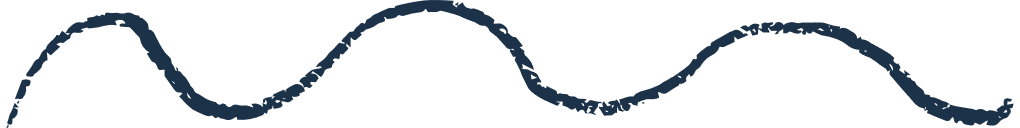 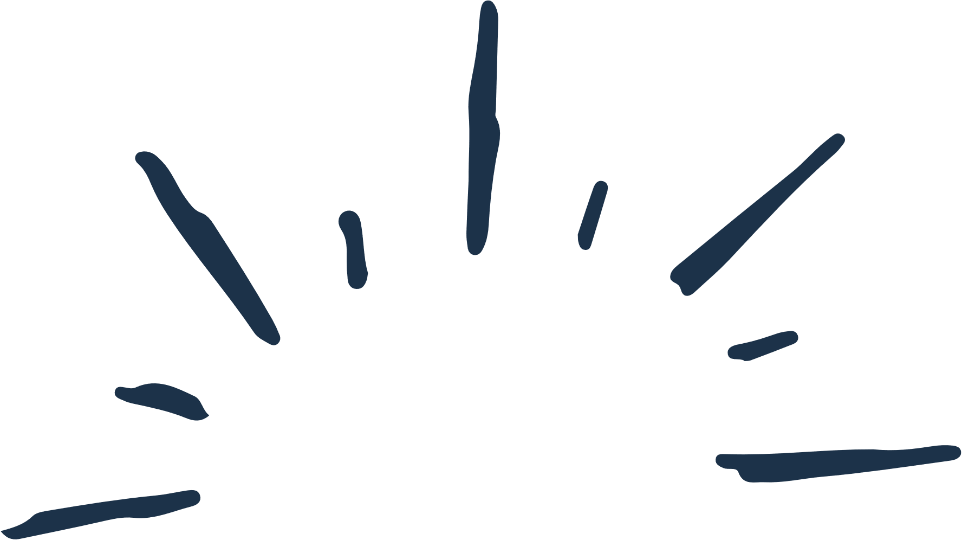 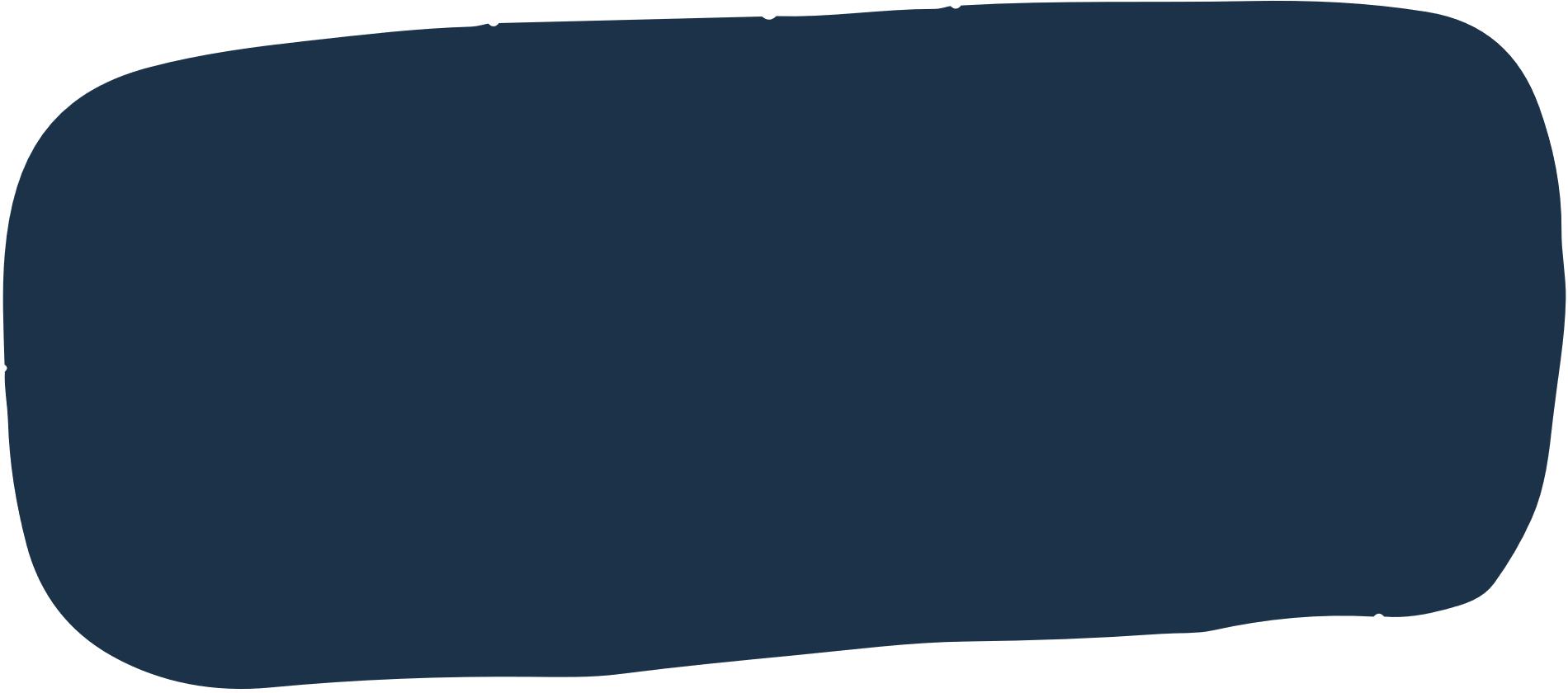 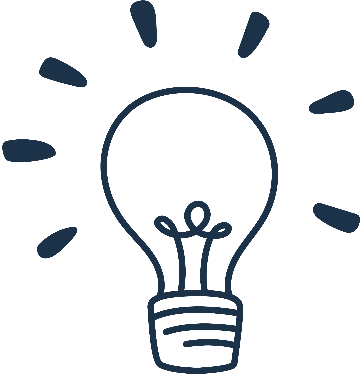 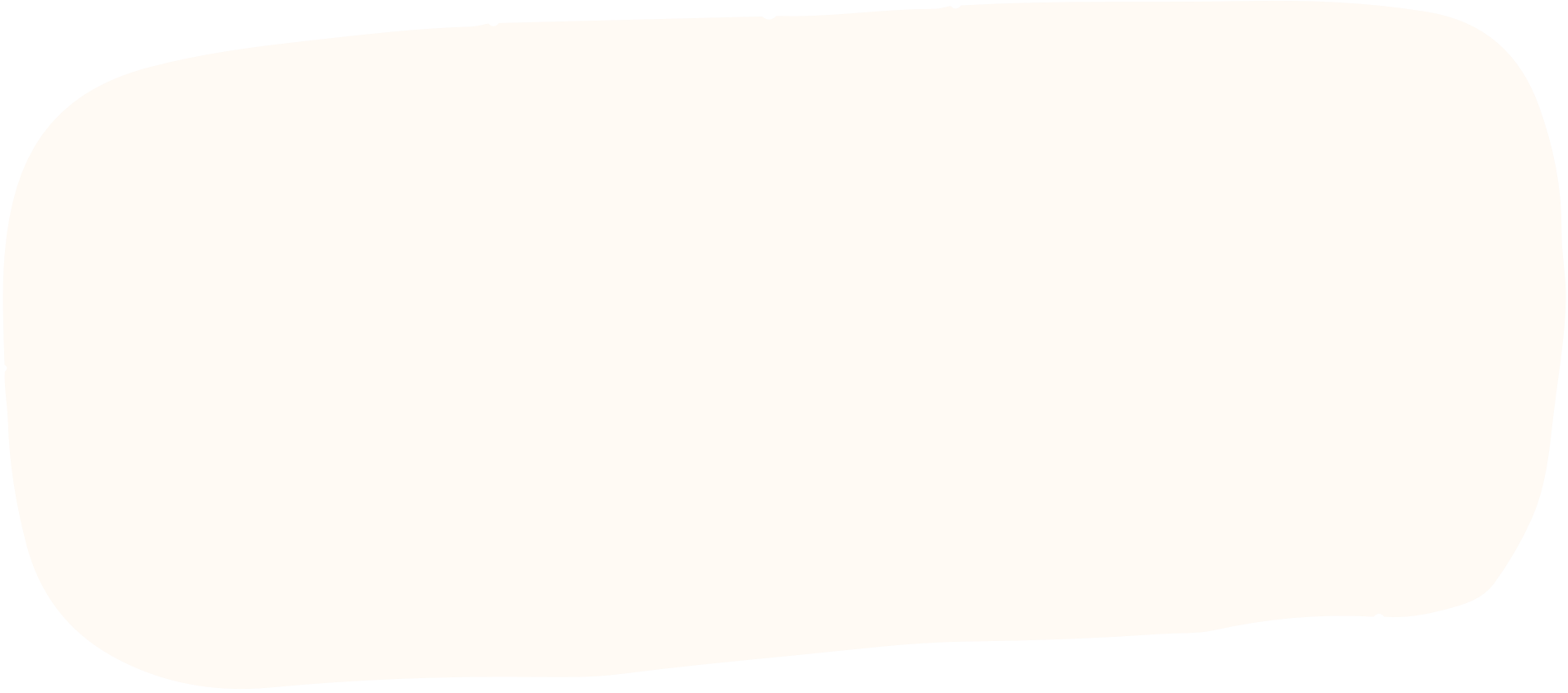 BÀI 4: HỆ NHỊ PHÂN VÀ DỮ LIỆU SỐ NGUYÊN
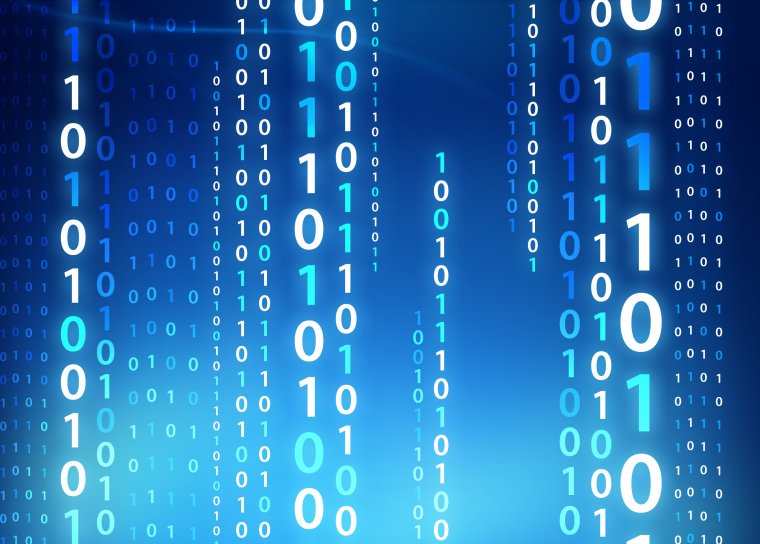 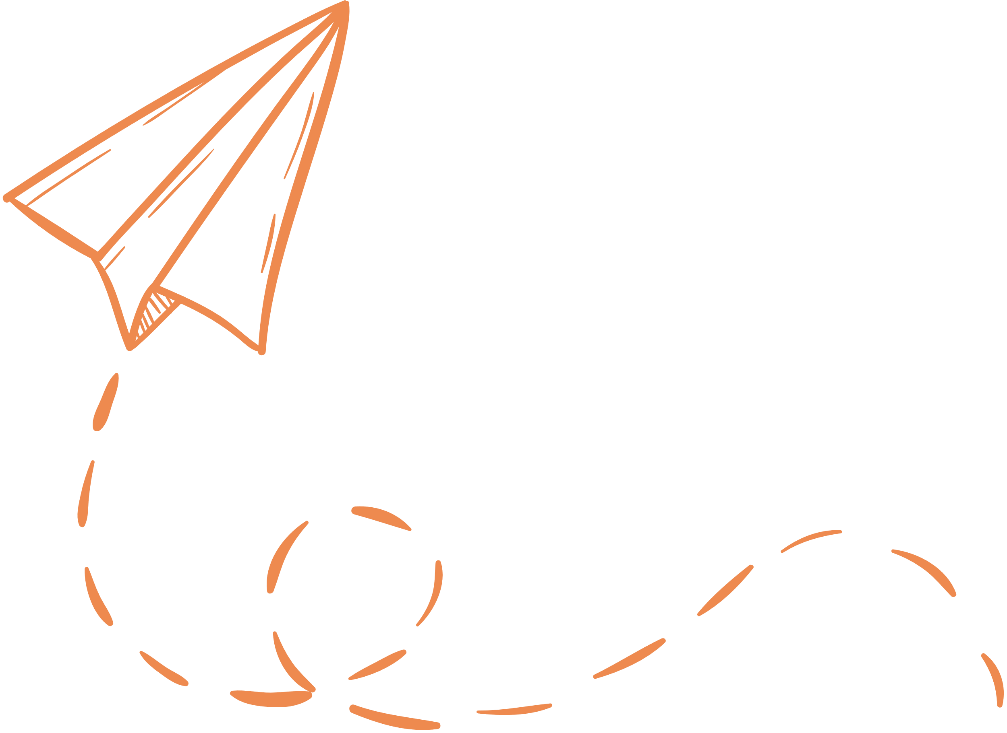 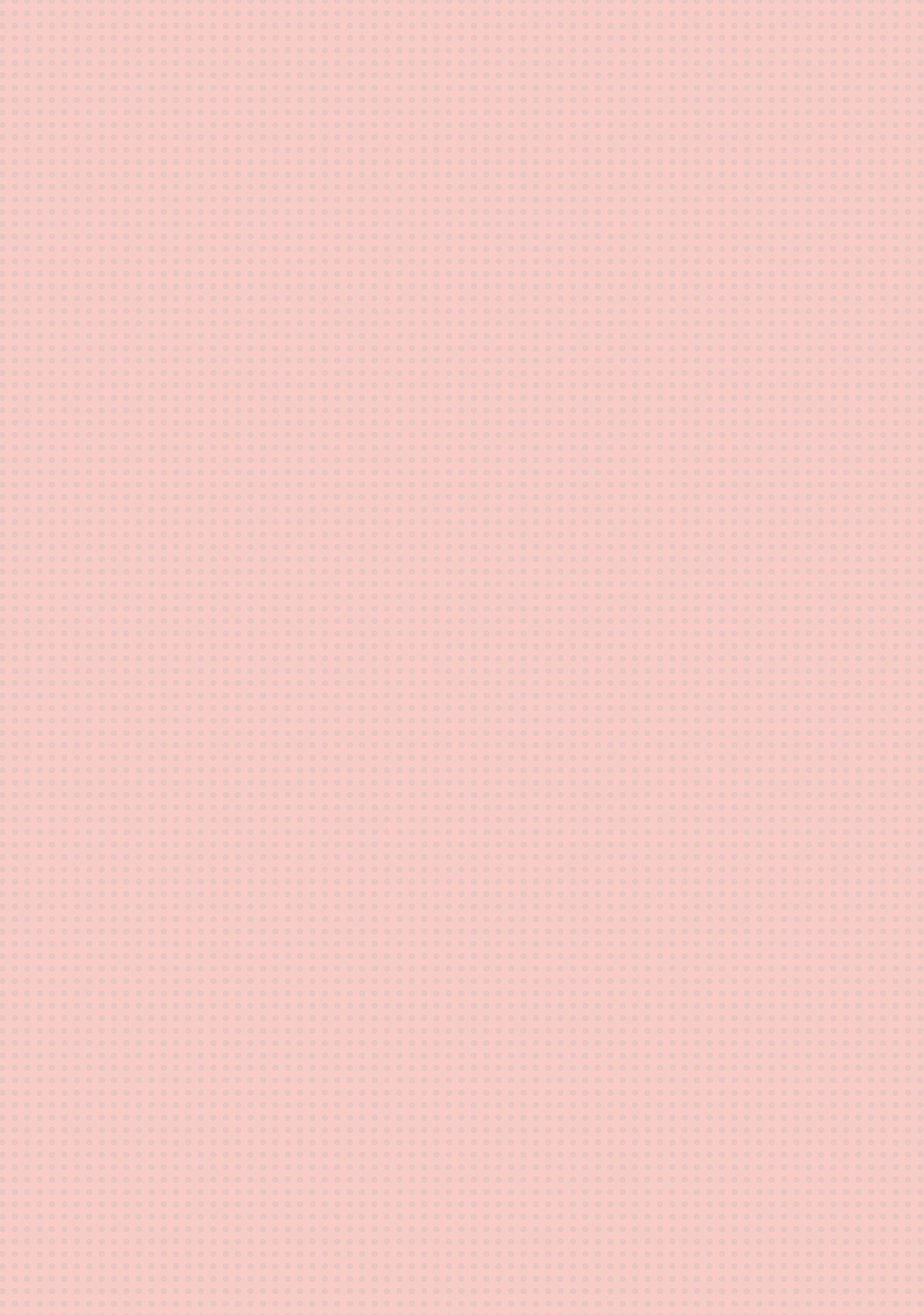 1. Hệ nhị phân và biểu diễn số nguyên
Hoạt động 1: Biểu diễn một số dưới dạng 
tổng các lũy thừa của 2
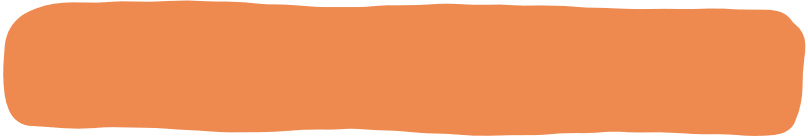 Theo em, việc biểu diễn chỉ với các chữ số 0 và 1 có lợi gì?
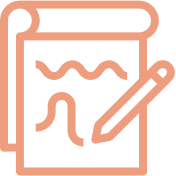 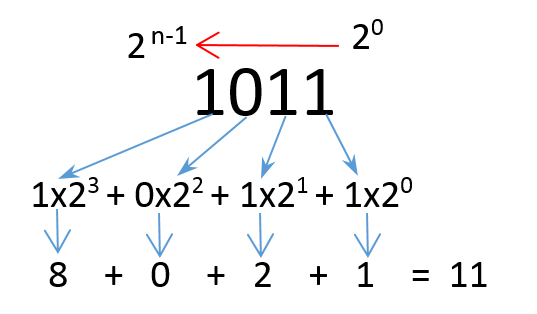 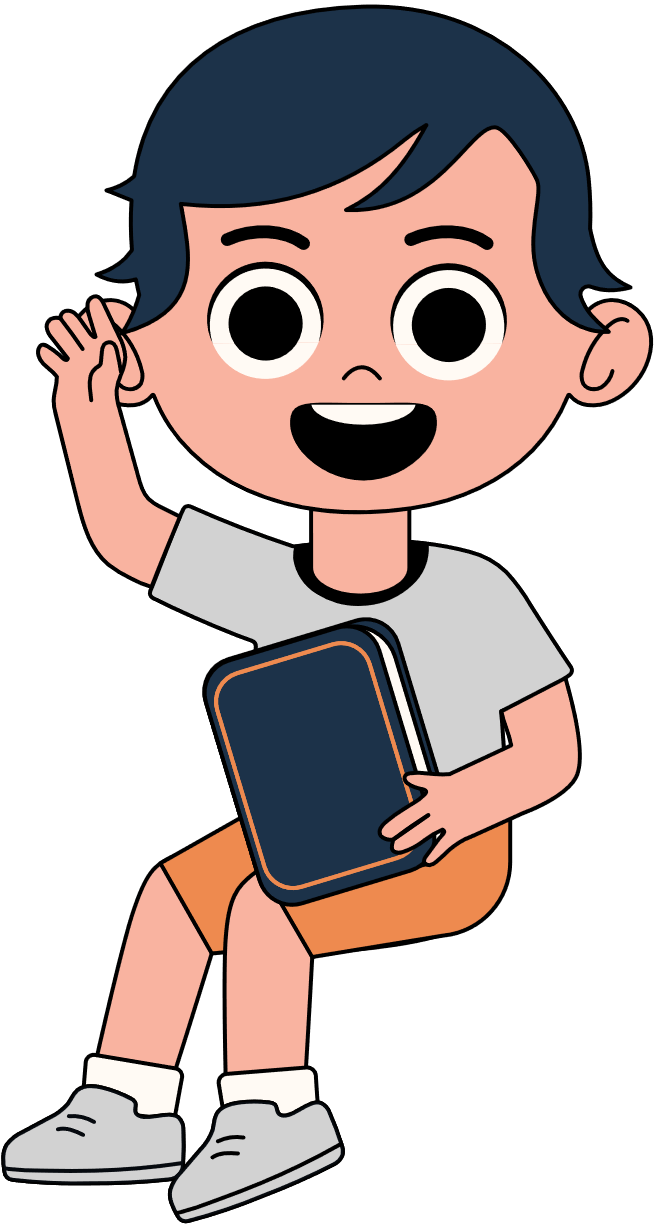 Trừ số hạng cuối d0, còn tất cả các số hạng trước đó đều chia hết cho 2 nên d0 chính là phần dư của phép chia N cho 2 với thương là:
N1 = dk 2k - 1 + dk-1 2k - 2 + dk-2 2k - 3 + ... + d2. 2 + d1
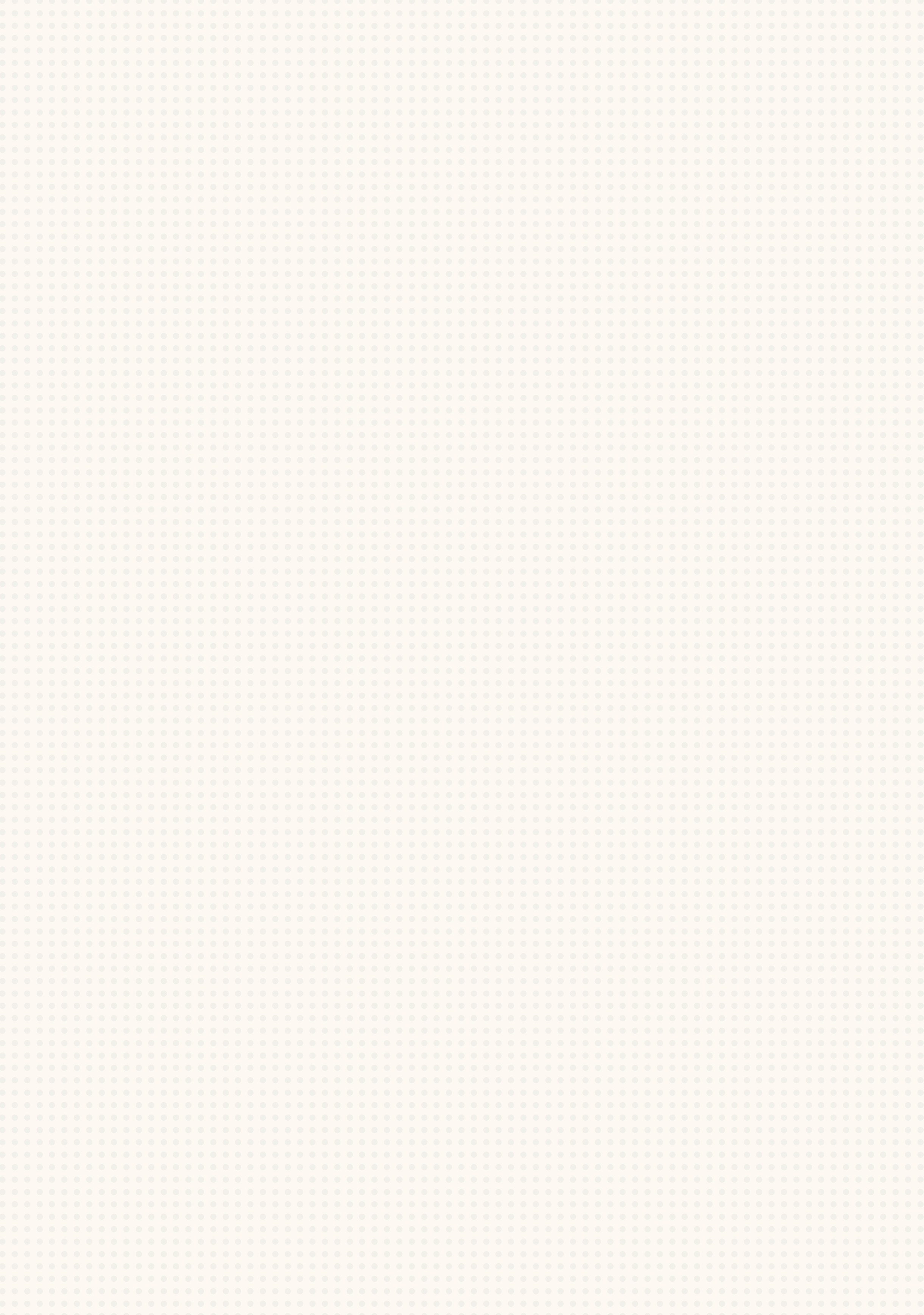 Biểu diễn tổng quát của một số dưới dạng tổng các lũy thừa của 2:
.
N = dk 2k  + dk-1 2k - 1 + dk-2 2k - 2 + ... + d1. 2 + d0
Ví dụ:  Đổi số 19 sang số nhị phân
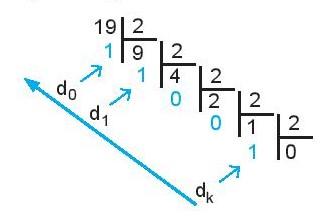 dk, dk - 1, dk - 2,..., d1 có thể tìm được bằng cách chia đôi liên tiếp và tách phần dư.
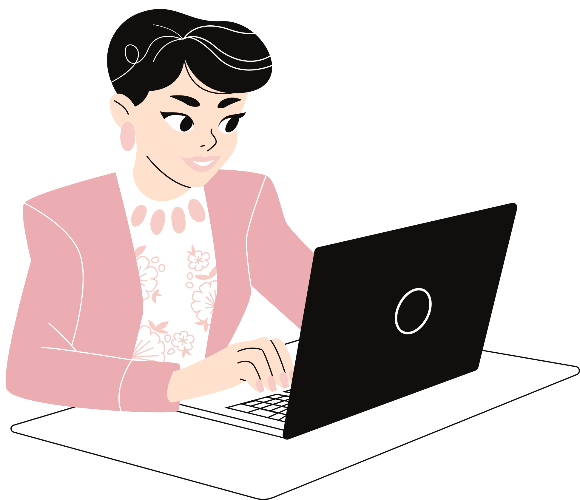 Ta được số nhị phân cần tìm: 1910 = 100112
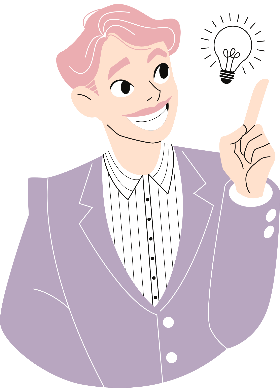 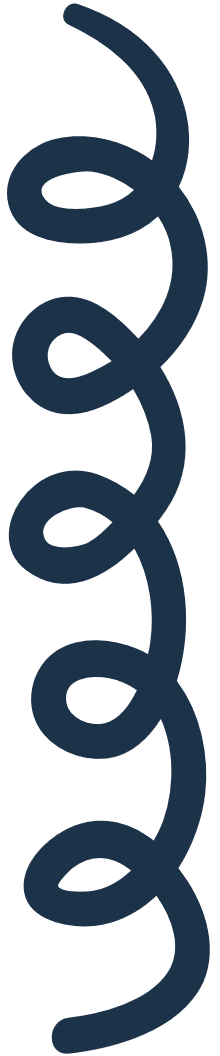 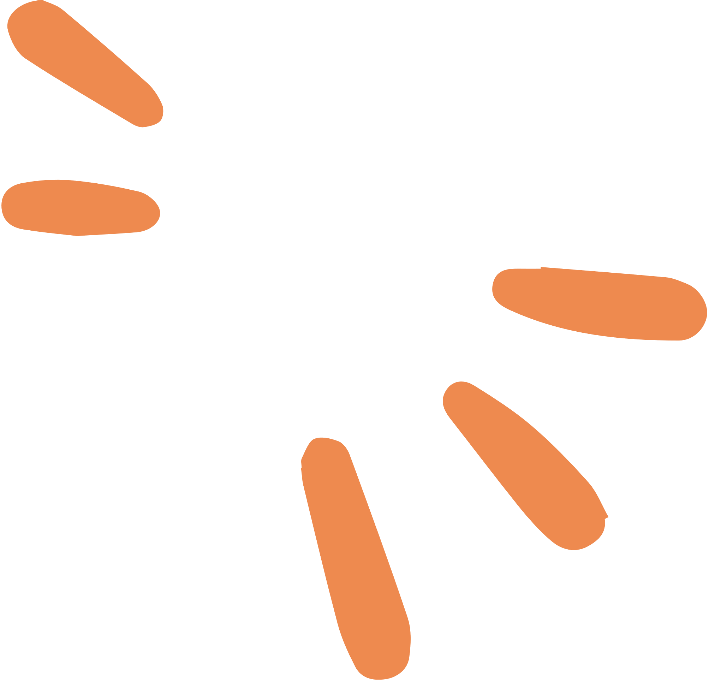 Đọc thông tin mục c) SGK trang 21 và trả lời câu hỏi: 
Để biểu diễn số có dấu, ta có thể sử dụng một số cách mã hóa nào?
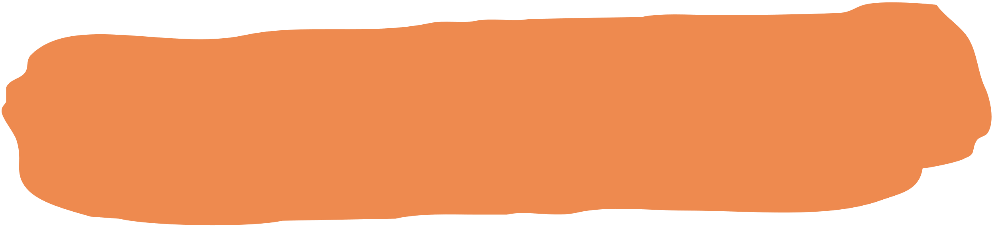 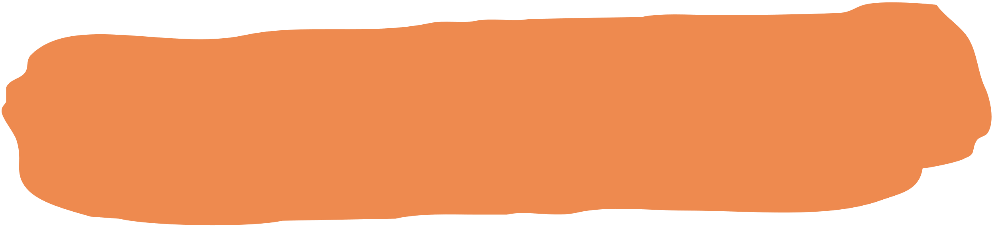 Ví dụ 2
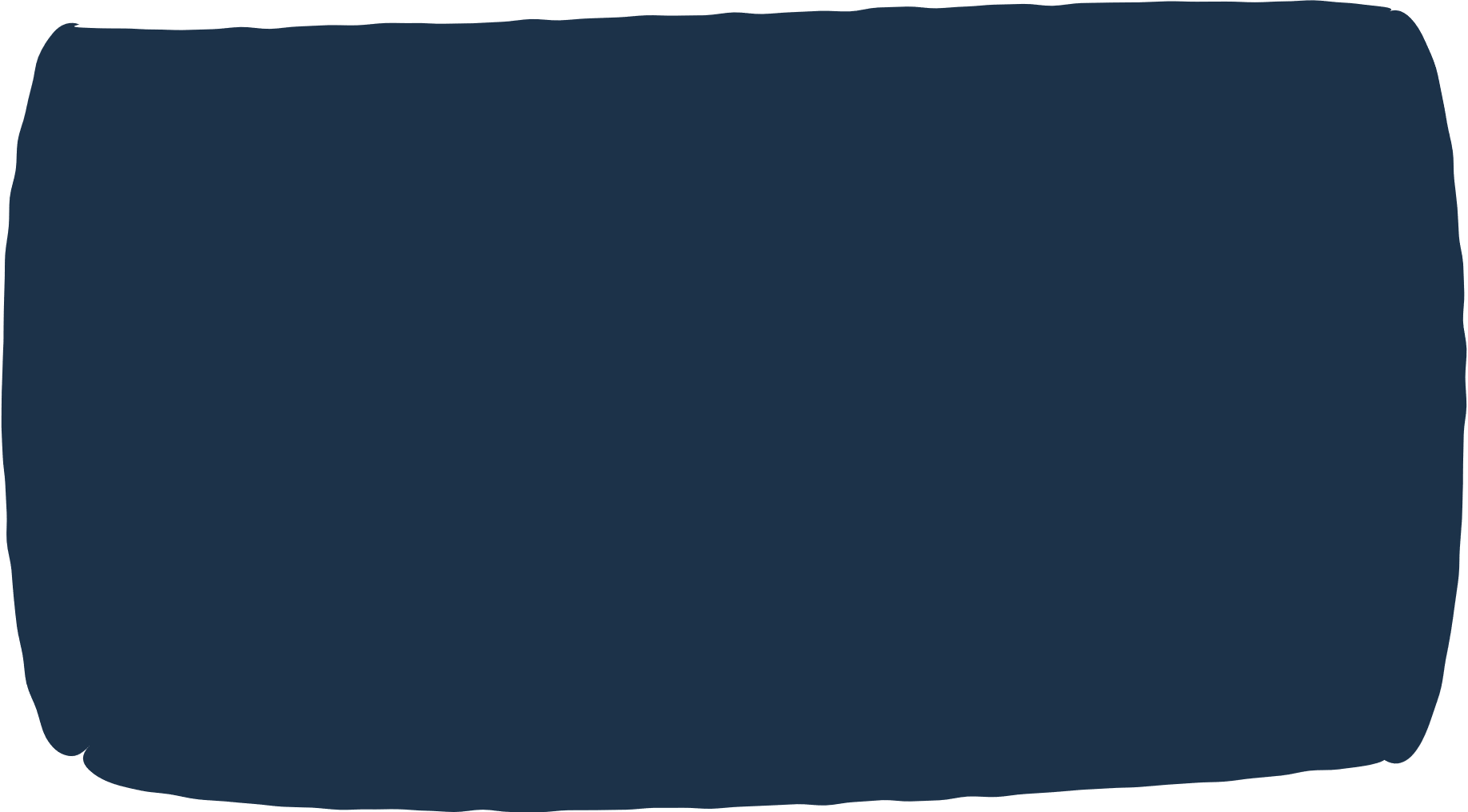 Ví dụ 1
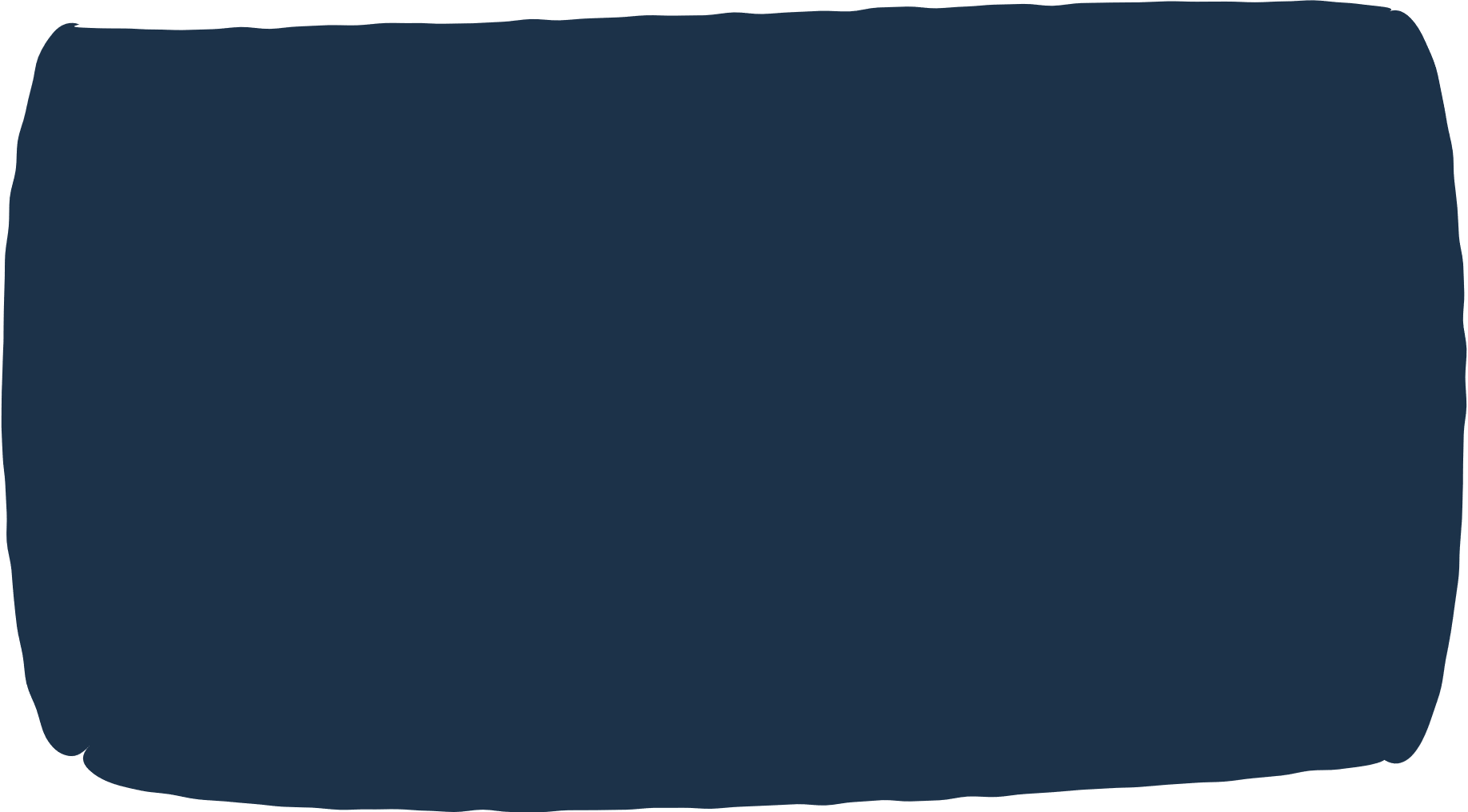 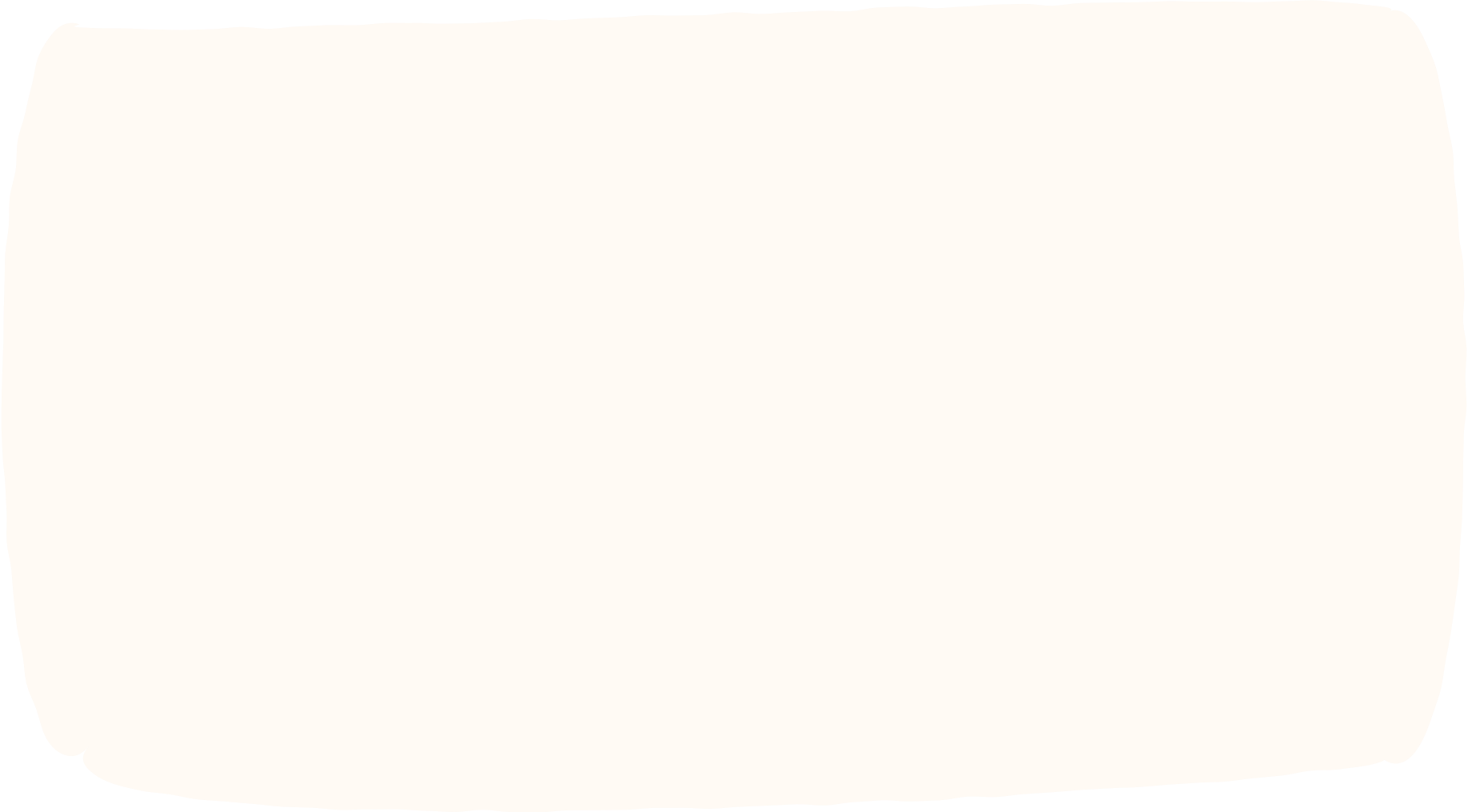 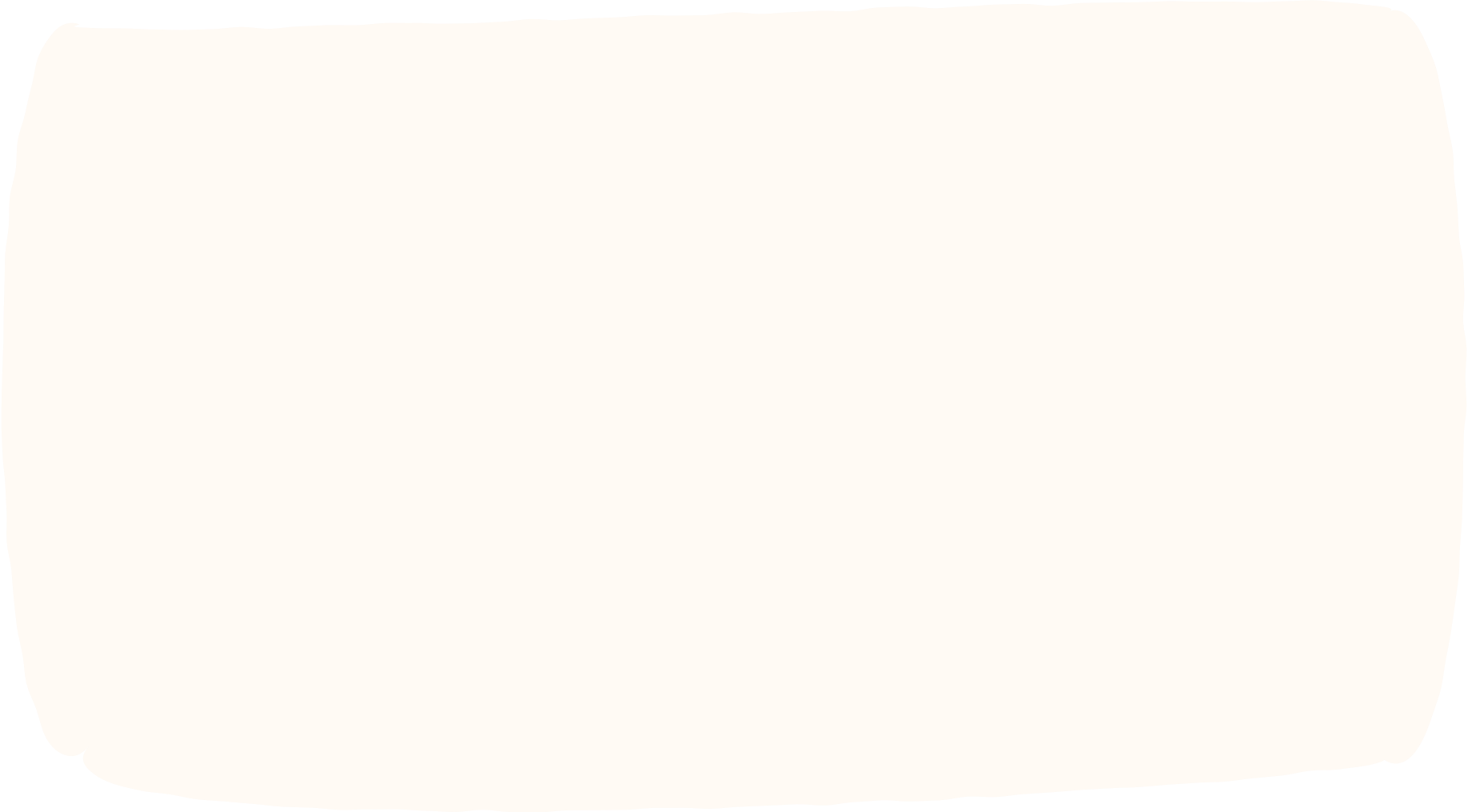 Số - 1910 có:
Mã thuận là 10010011
Mã bù 1 là 11101100
Mã bù 2 là 11101101
Số 1910 trong cả 3 cách mã hóa  đều có mã là 00010011.
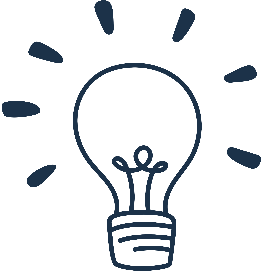 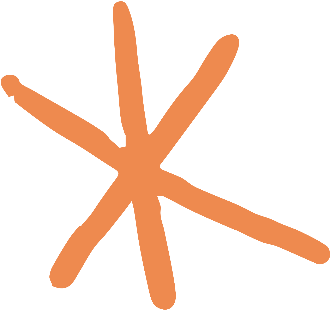 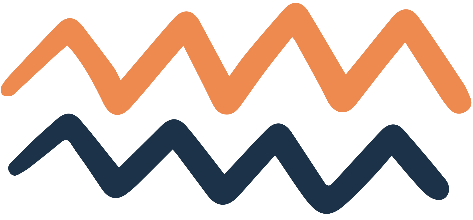 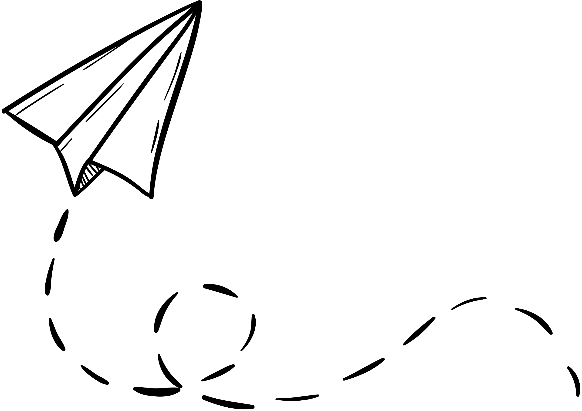 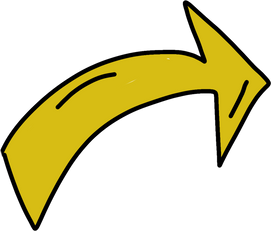 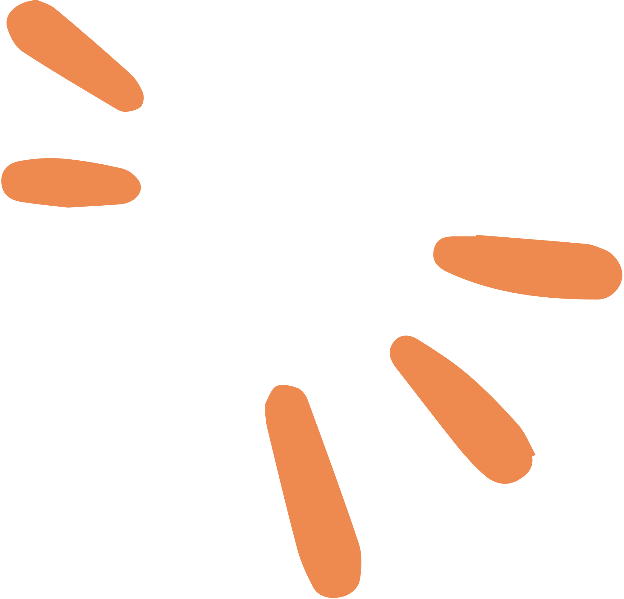 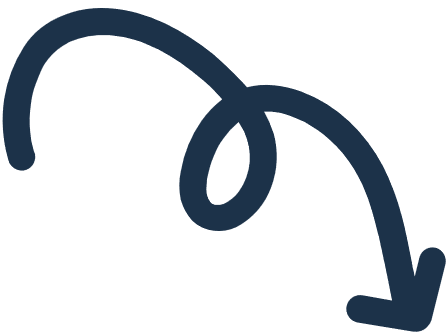 KIẾN THỨC TRỌNG TÂM
Hệ nhị phân chỉ dùng hai chữ số 0 và 1. 
Mọi số đều có thể biểu diễn được trong hệ nhị phân. 
Nhờ vậy, có thể biểu diễn số trong máy tính.
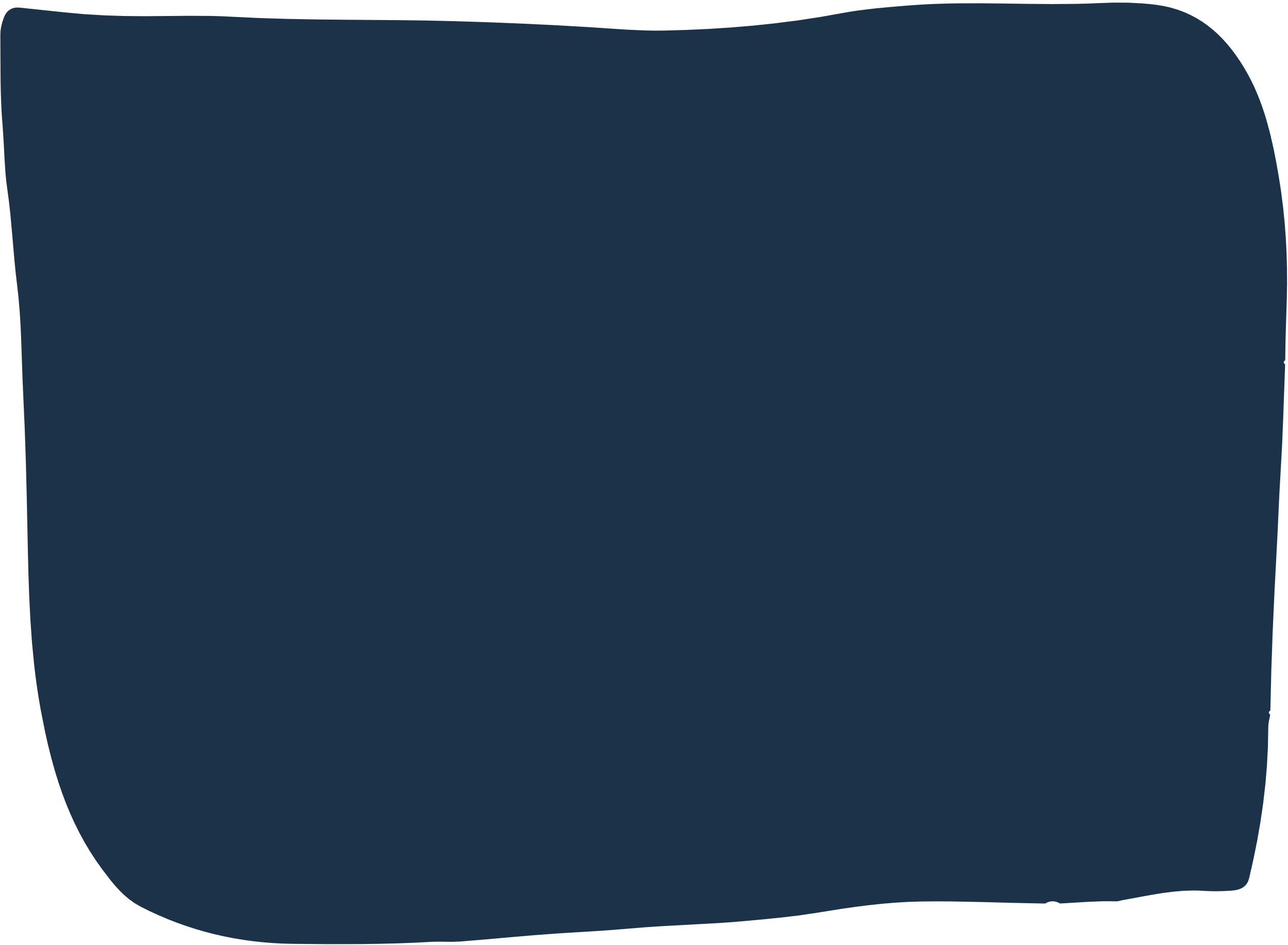 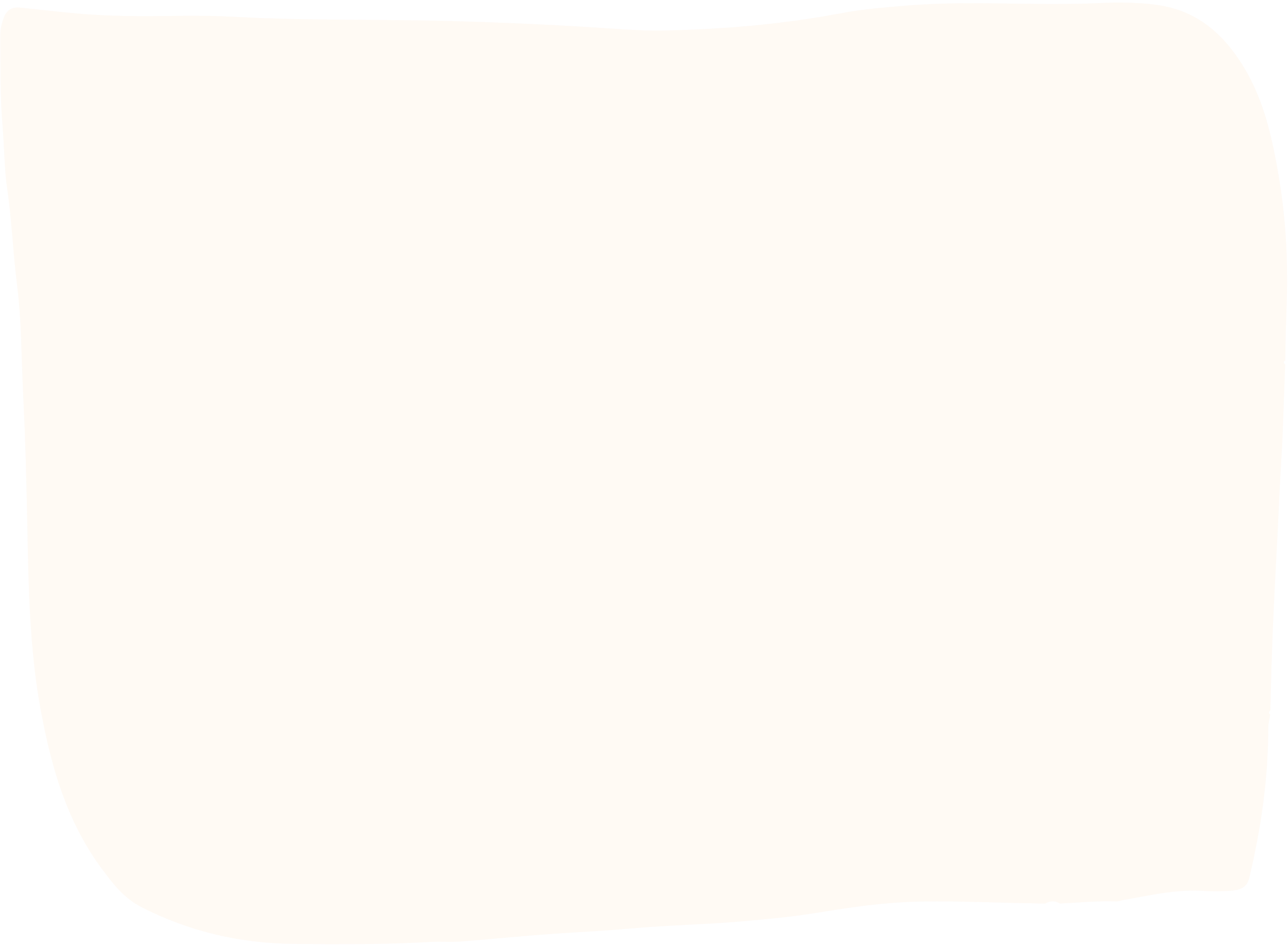 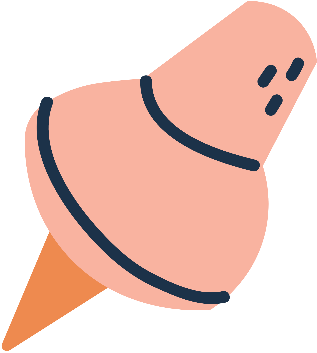 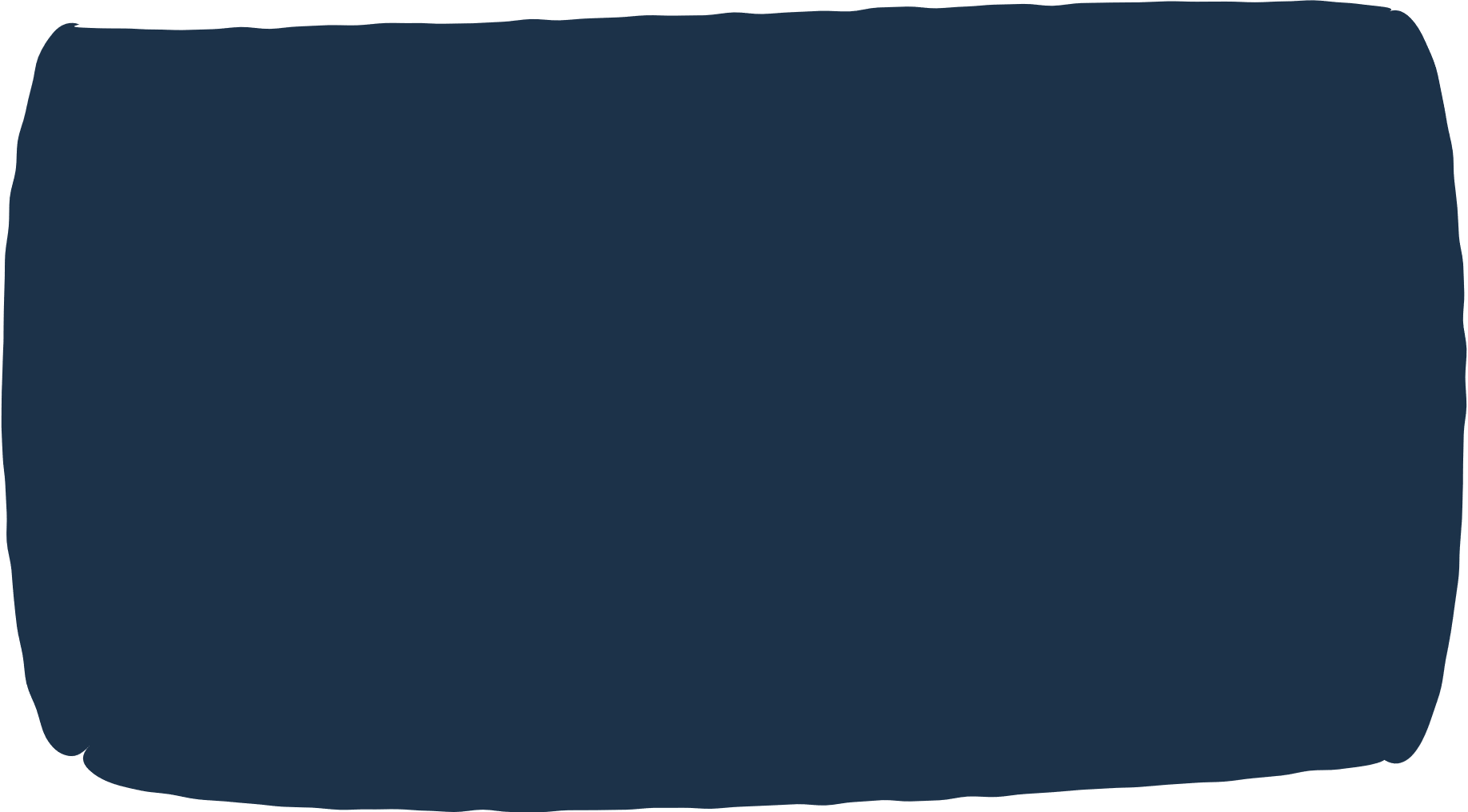 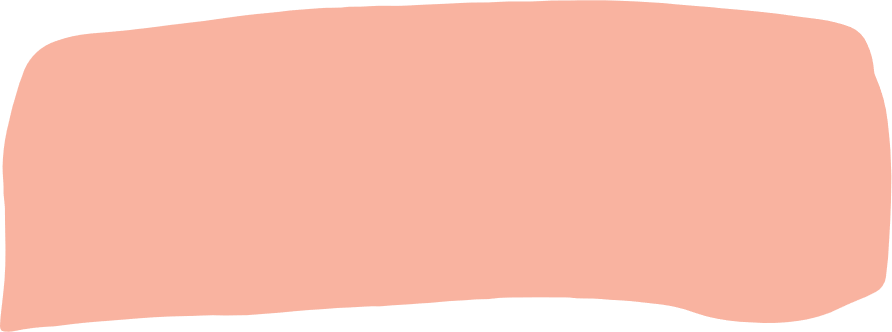 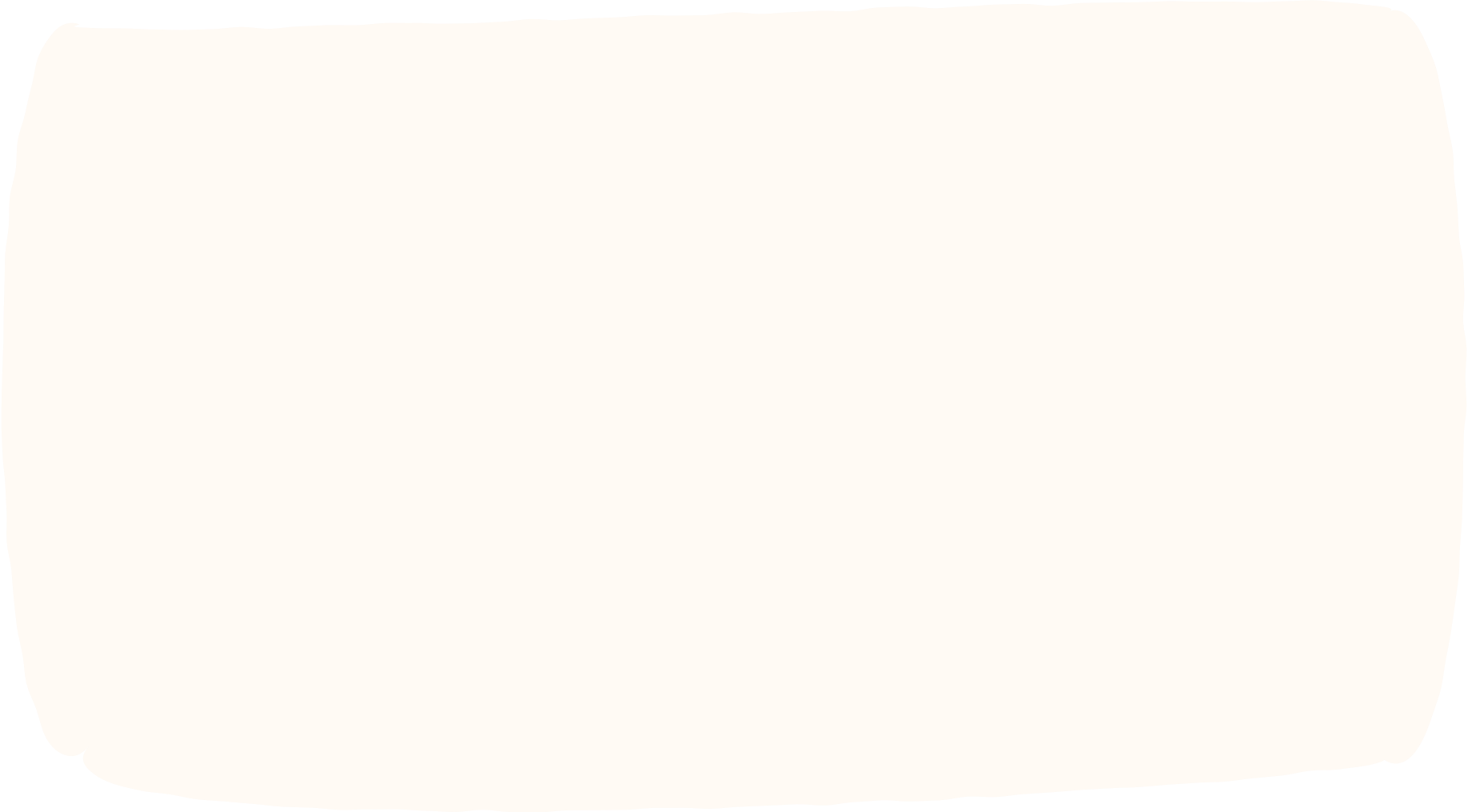 Biểu diễn số nguyên dương trong máy tính được thực hiện một cách tự nhiên bằng cách đổi biểu diễn số sang hệ nhị phân rồi đưa vào bộ nhớ máy tính. 
Đối với các số nguyên có dấu, có nhiều kiểu biểu diễn khác nhau.
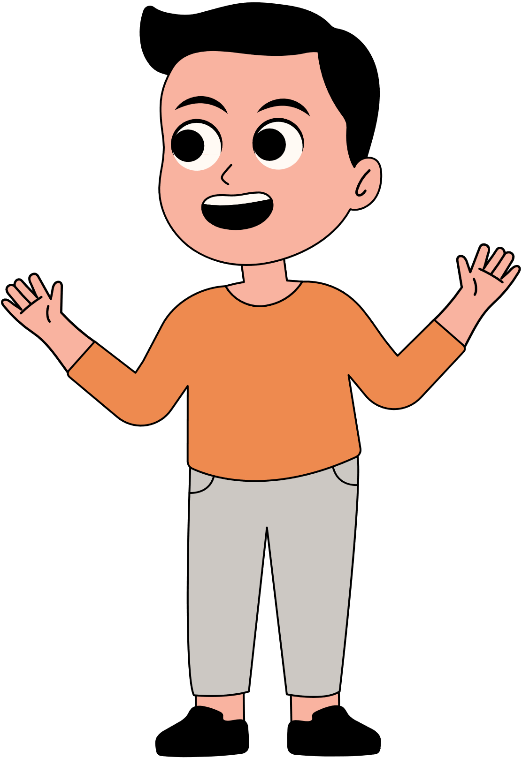 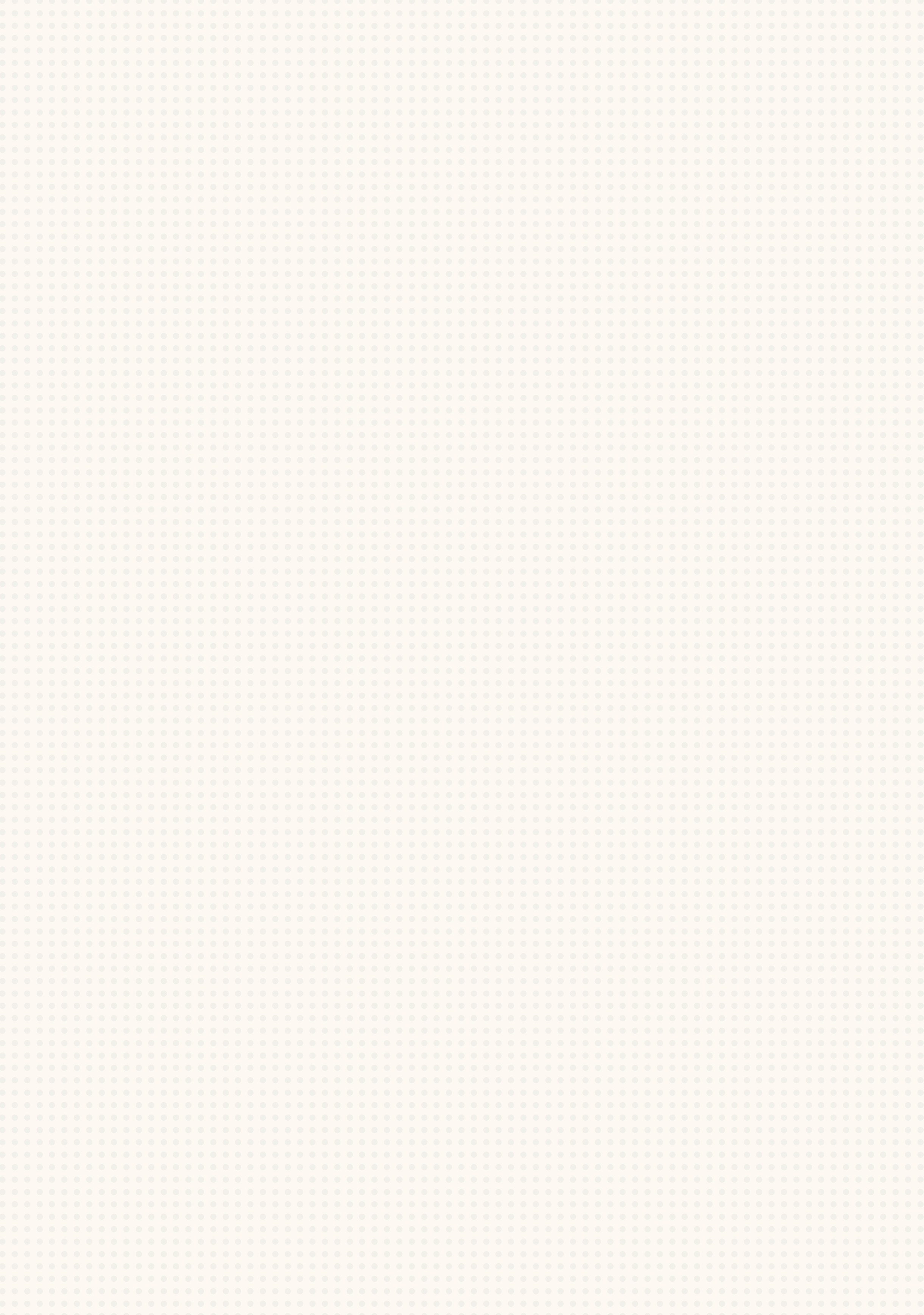 Câu hỏi và bài tập củng cố 1
Trả lời
Hãy đổi các số sau từ hệ thập phân sang hệ nhị phân.
a) 13
b) 155
c)  76
a) 1310 = 11012 
b) 15510 = 100110112
c) 7610 = 10011002
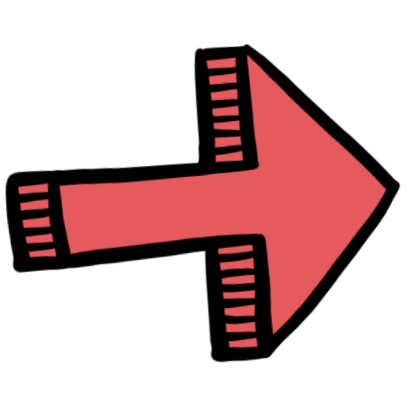 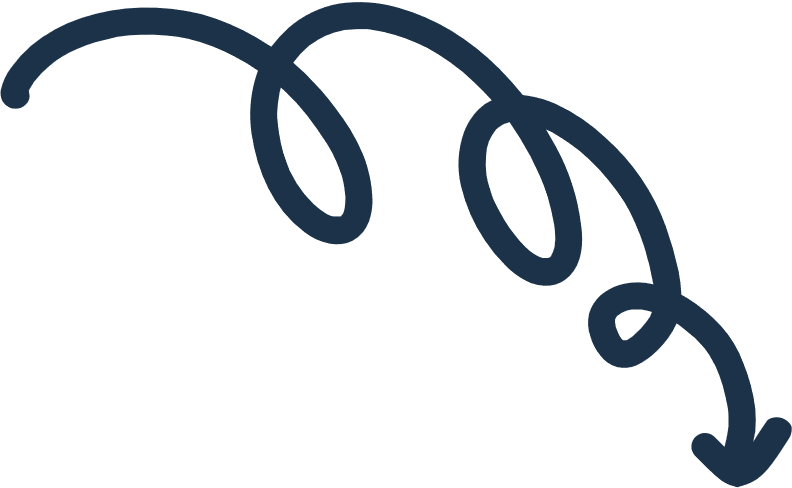 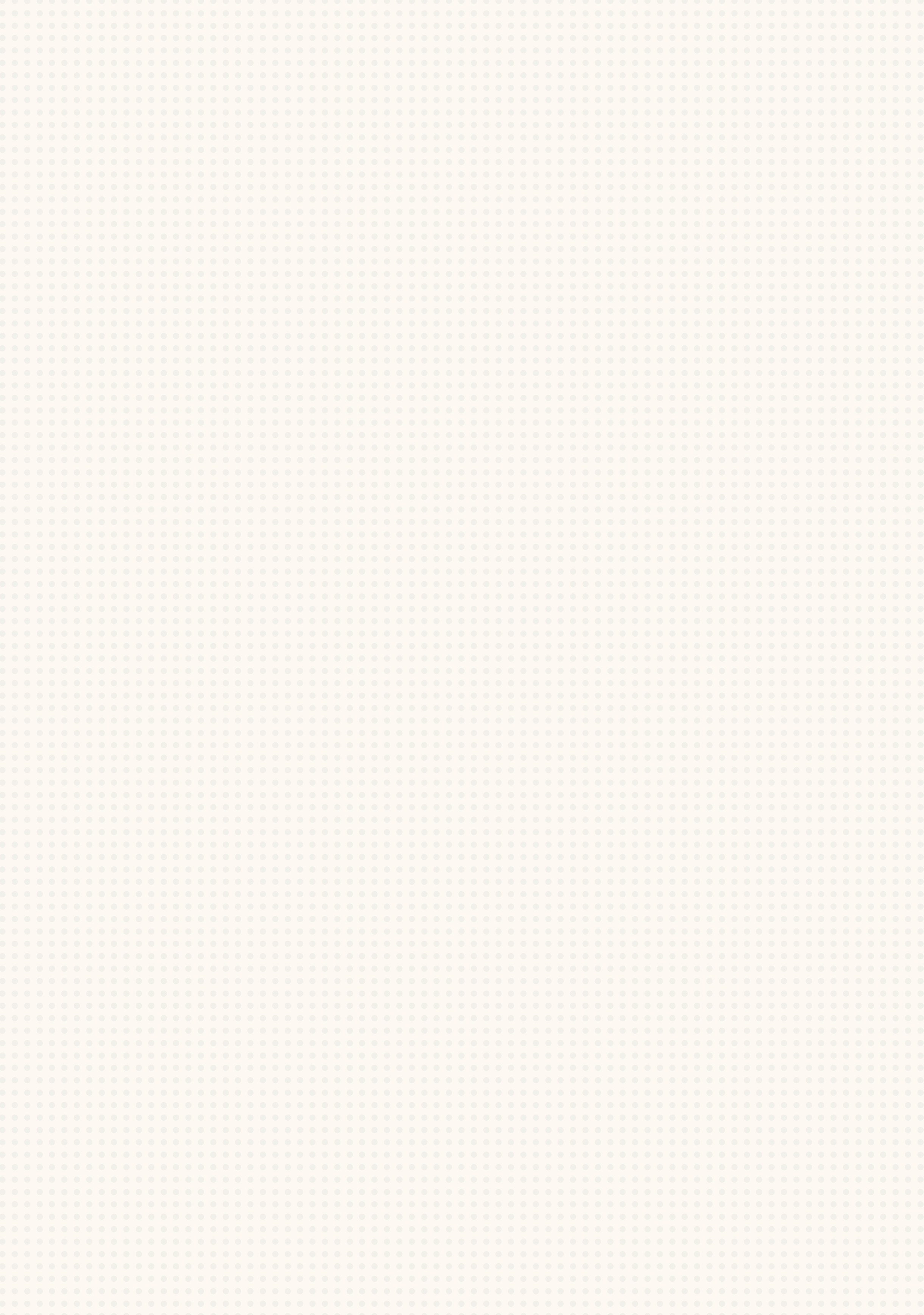 Câu hỏi và bài tập củng cố 2
Trả lời
Hãy đổi các số sau từ hệ nhị phân sang hệ thập phân.
a) 110011
b) 10011011
c) 1001110
a) 1100112 = 5110
b) 100110112 = 15510 
c) 10011102 = 7810
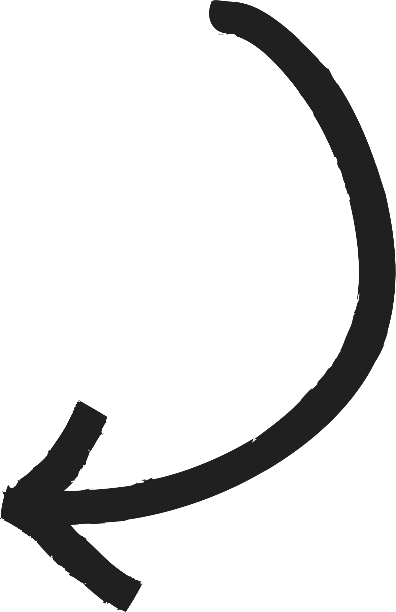 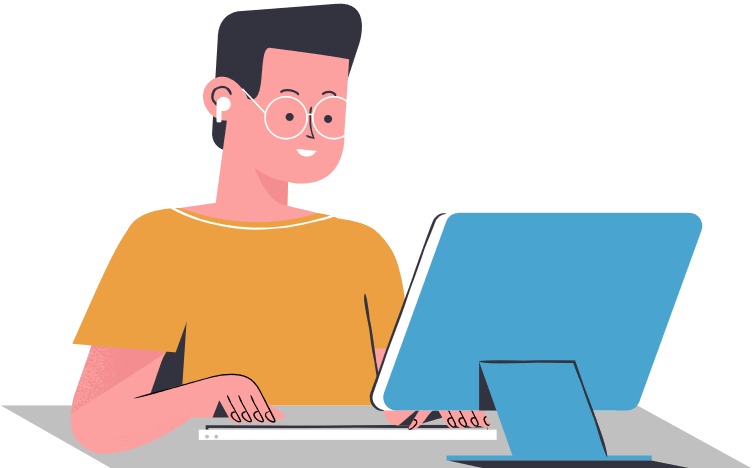 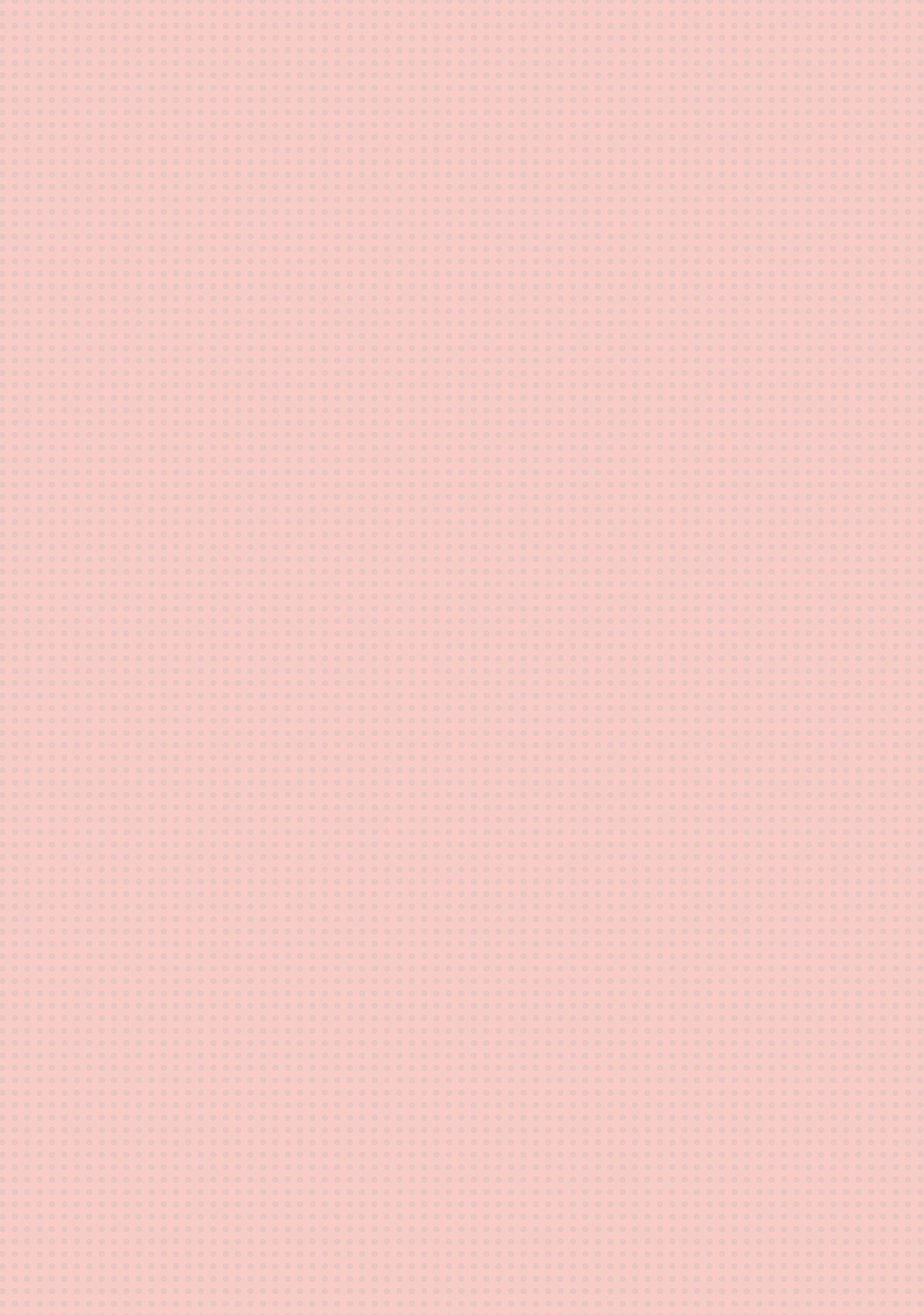 KẾT LUẬN
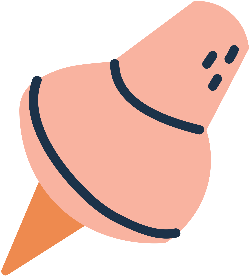 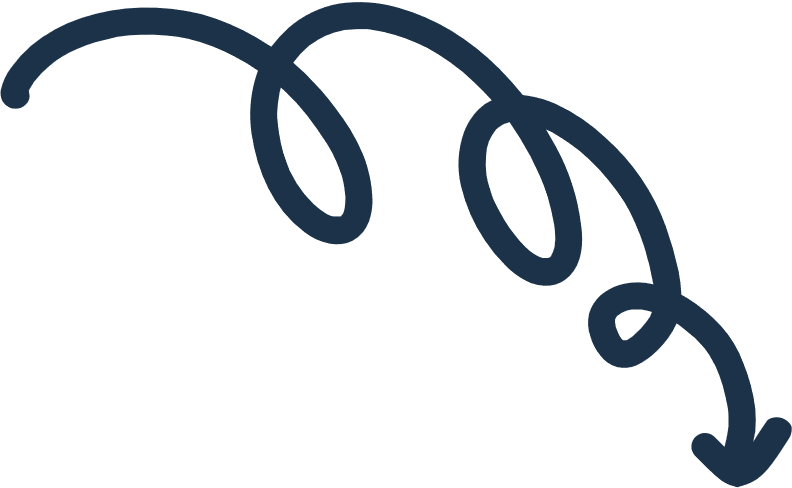 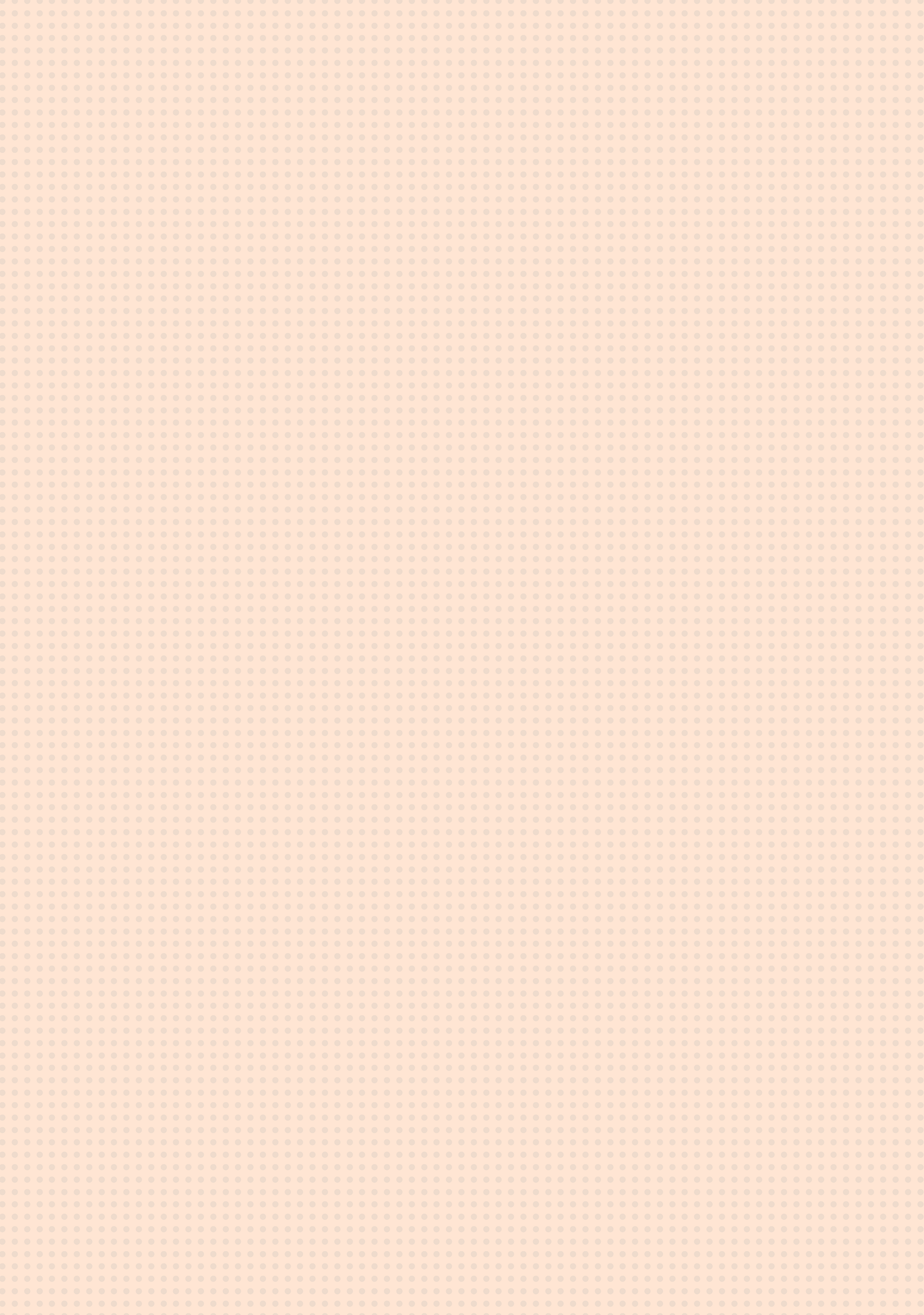 2. CÁC PHÉP TÍNH SỐ HỌC TRONG HỆ NHỊ PHÂN
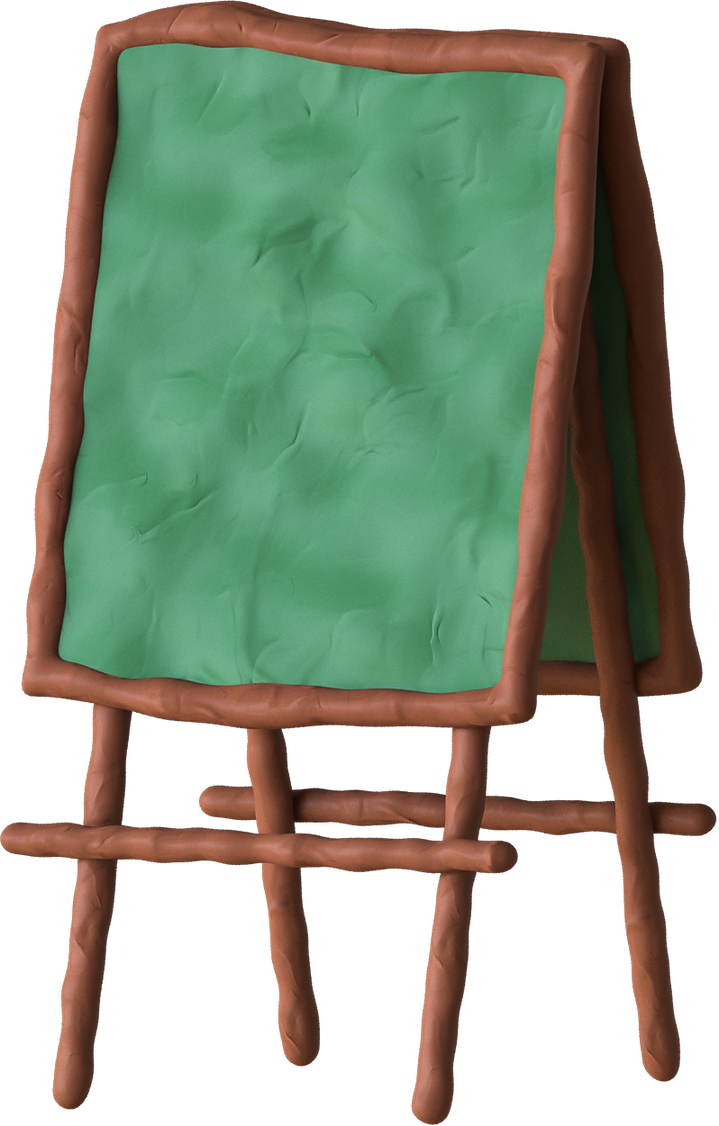 Ví dụ
3 + 4 = 7 sẽ được chuyển dạng thành 
11 + 100 = 111
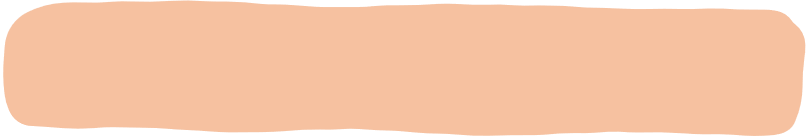 Hoạt động 2
Hãy chuyển các toán hạng của hai phép tính sau ra hệ nhị phân để chuẩn bị kiểm tra kết quả thực hiện các phép toán trong hệ nhị phân. 
27 + 26 = 53
13 x 5 = 65
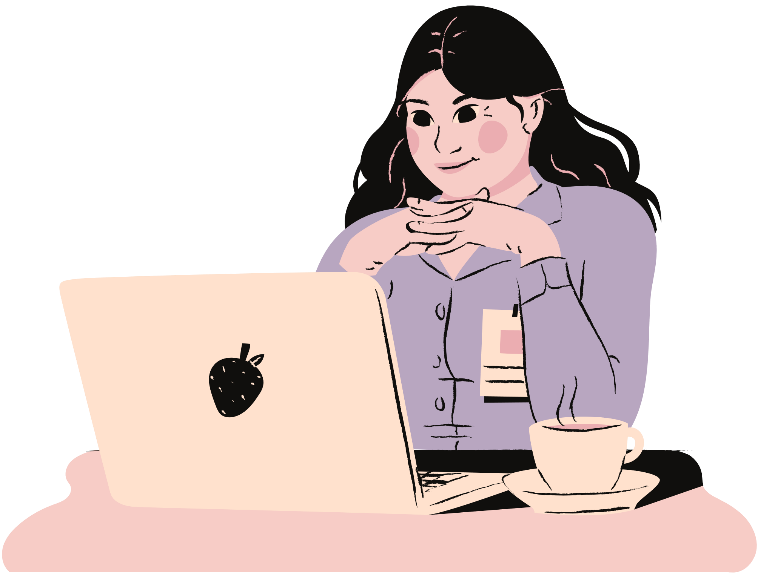 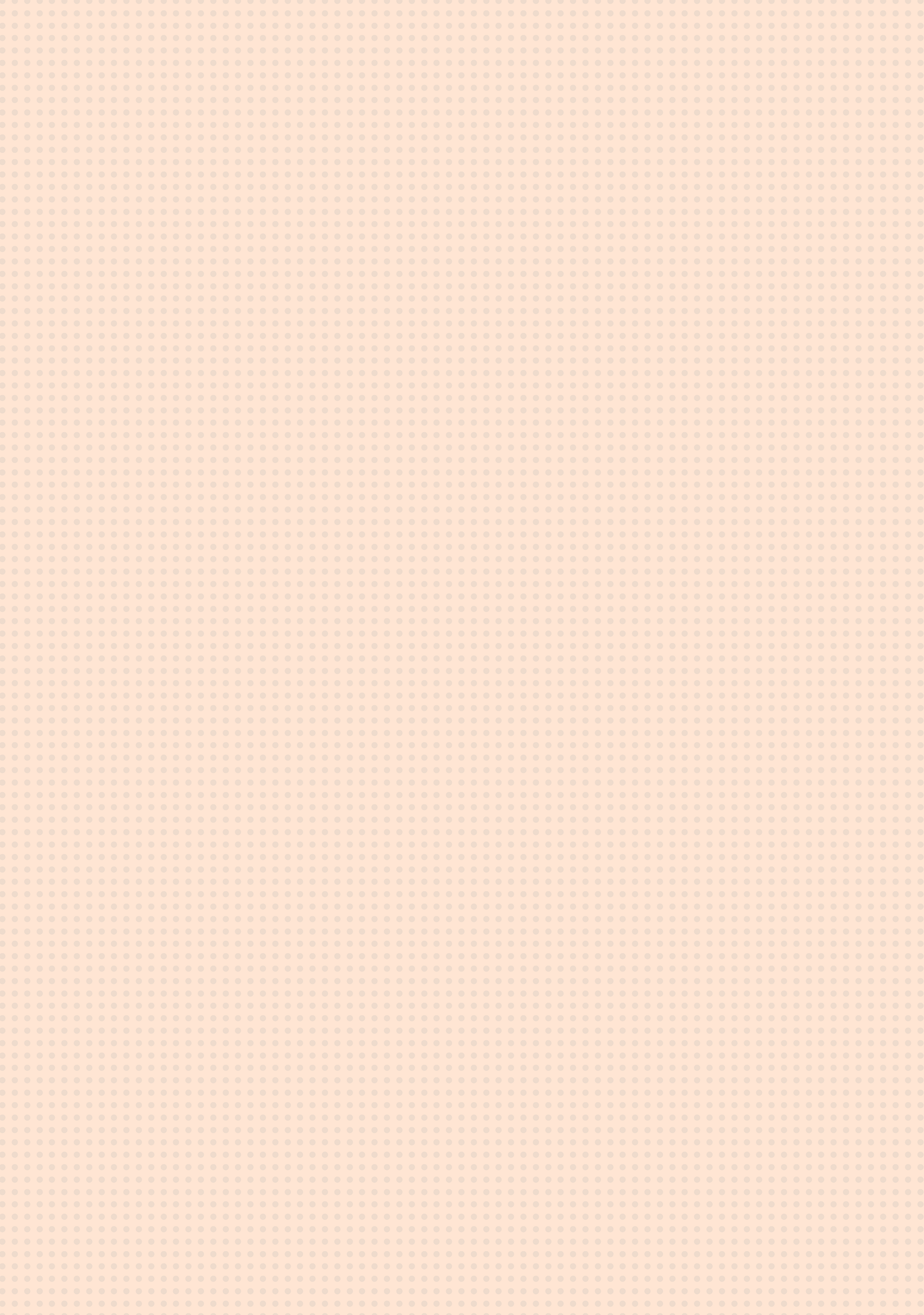 Bảng cộng và nhân hệ nhị phân
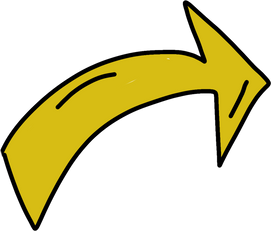 Làm việc theo nhóm đôi
Đọc thông tin SGK trang 22 và thực hiện nhiệm vụ:
Nhóm 1: Tìm hiểu về phép cộng hai số nhị phân. Cho ví dụ minh họa.
Nhóm 2: Tìm hiểu về phép nhân hai số nhị phân. Cho ví dụ minh họa.
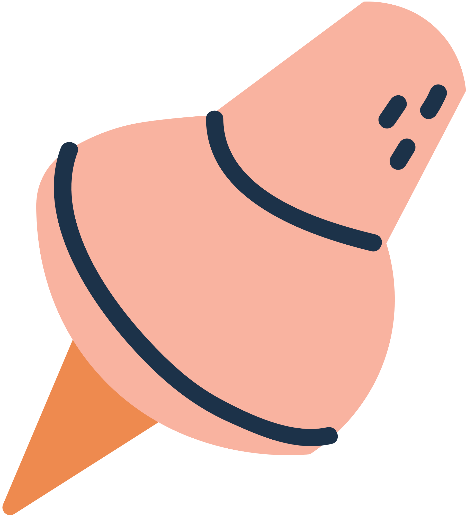 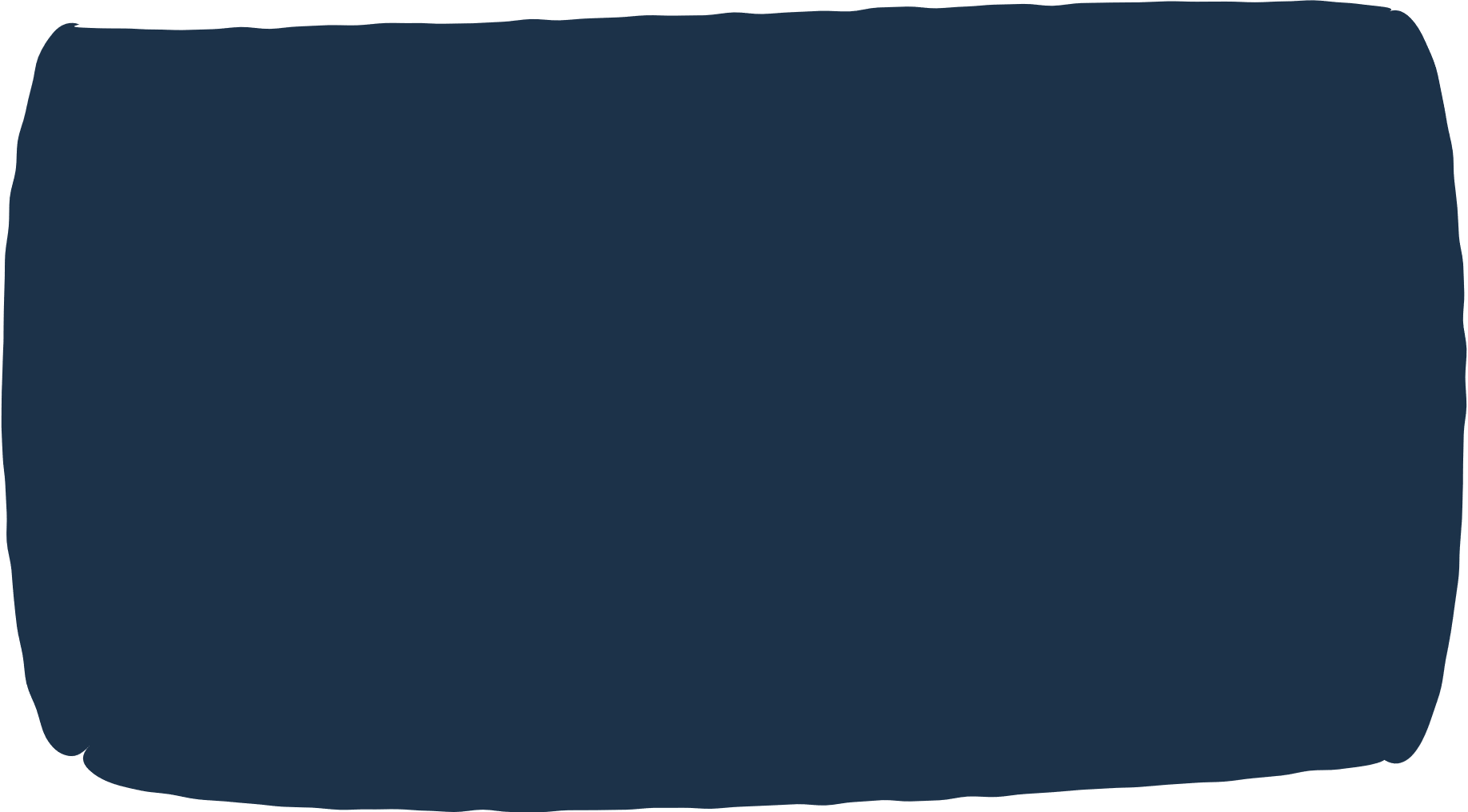 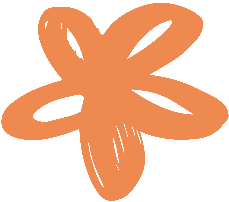 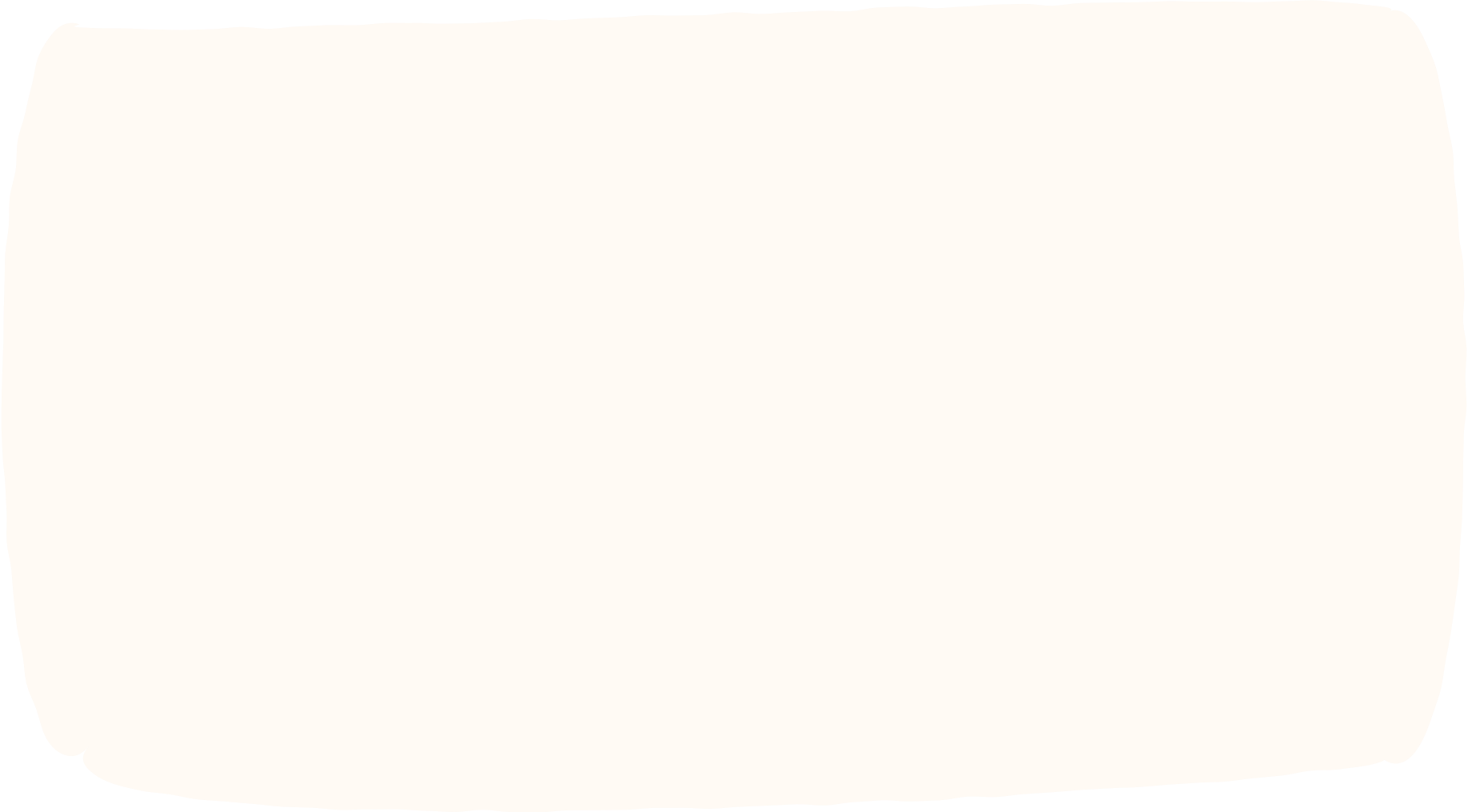 KIẾN THỨC TRỌNG TÂM
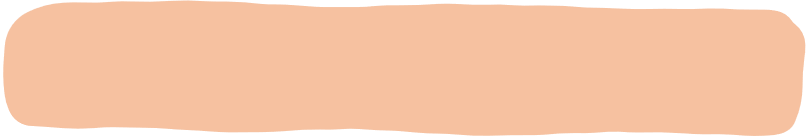 Các phép tính số học trên hệ nhị phân cũng tương tự như thực hiện trên hệ thập phân.
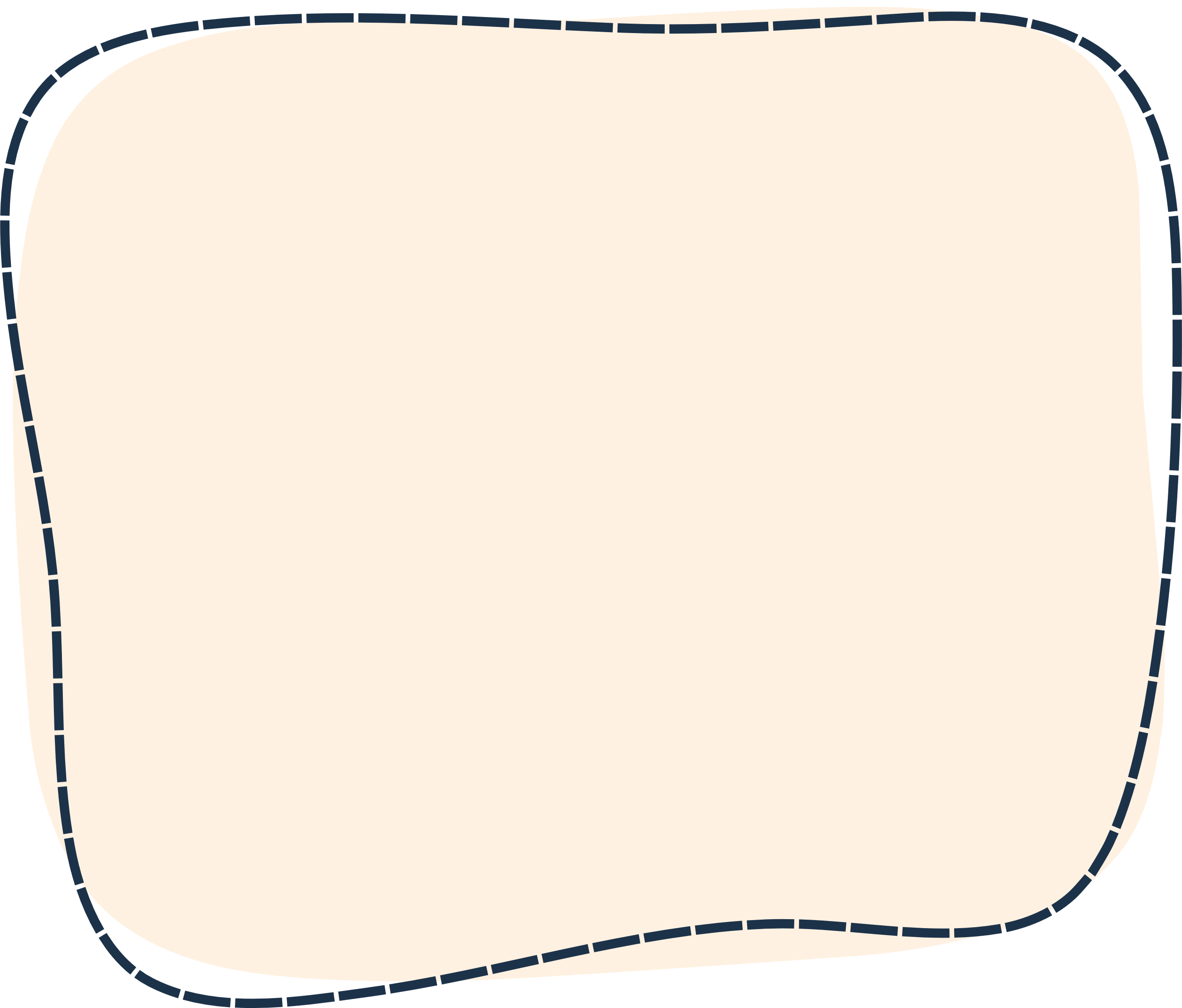 .
Do máy tính biểu diễn số trên hệ nhị phân nên máy tính cần thực hiện các phép tính số học trực tiếp trên hệ nhị phân.
       Có thể coi tính toán số học trong máy tính là ứng dụng của hệ nhị phân.
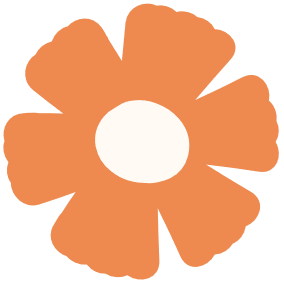 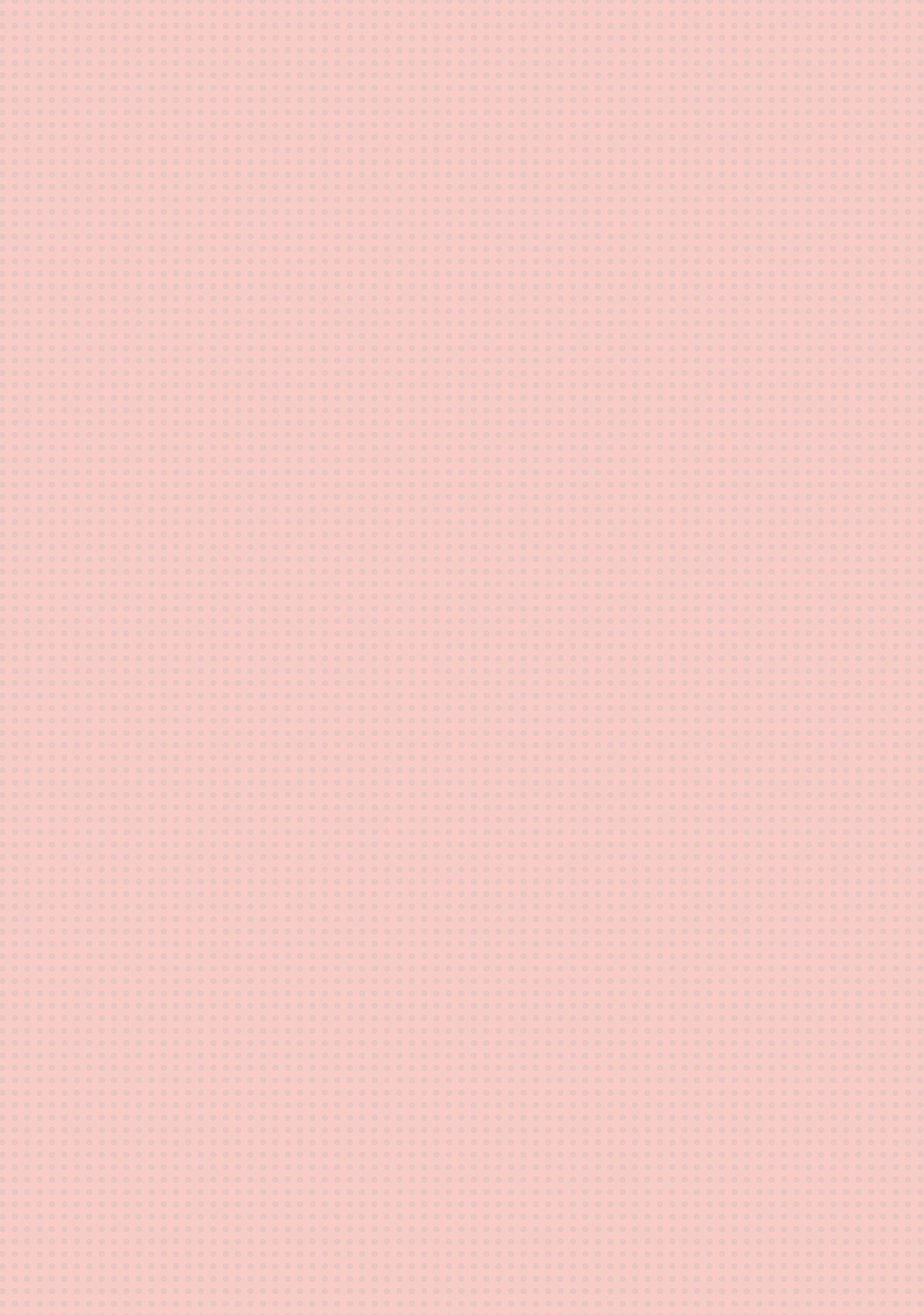 Câu hỏi và bài tập củng cố:
Trả lời
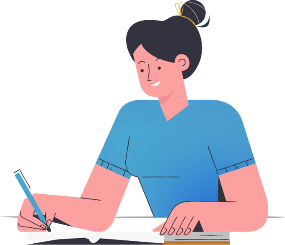 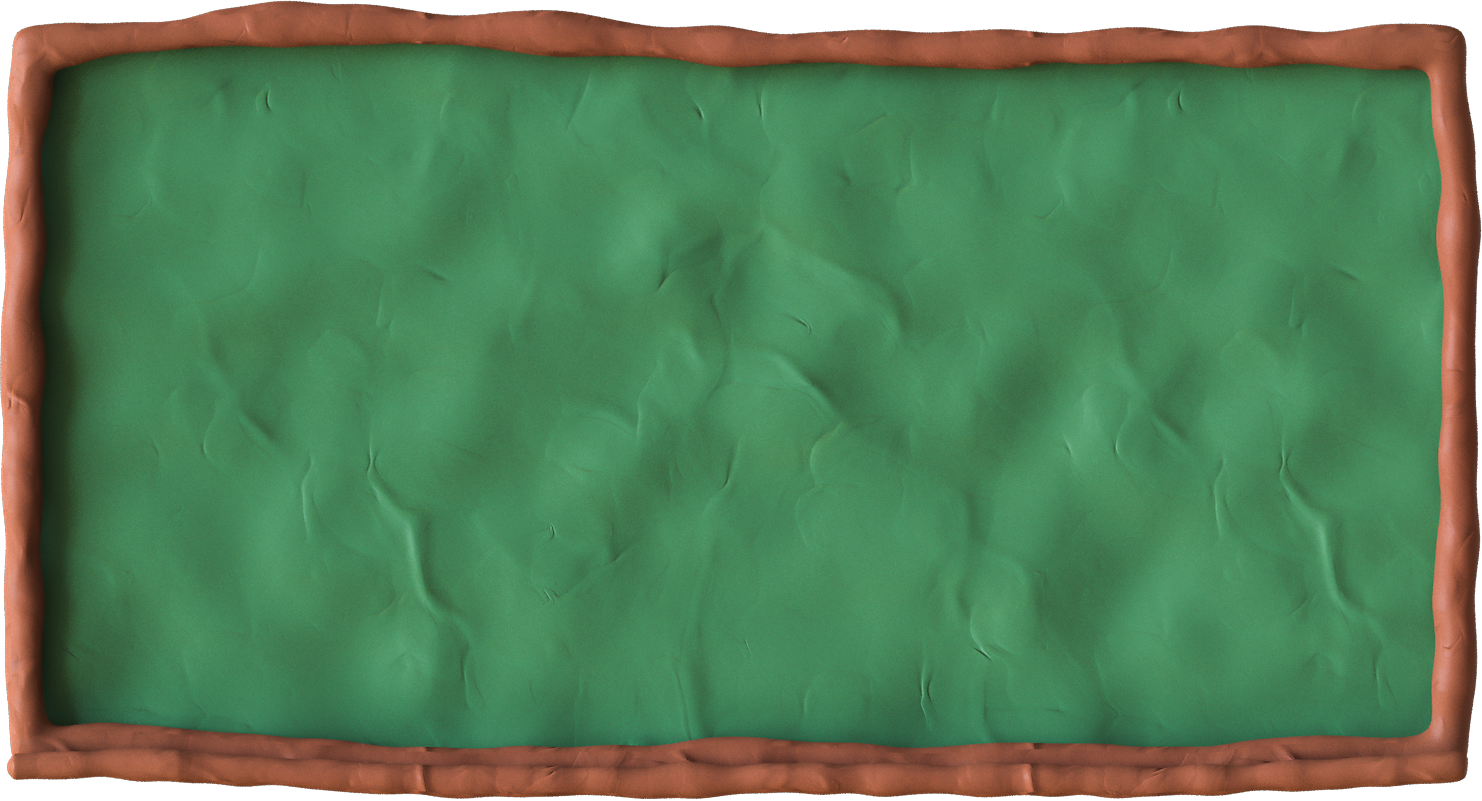 Hãy thực hiện các phép tính sau trong hệ nhị phân:
101101 + 11001
100111 x 1011
a) 101101 + 11001 = 1000110 (45 + 25 = 70)
b) 100111 × 1011 = 110101101 (39 × 11 = 429)
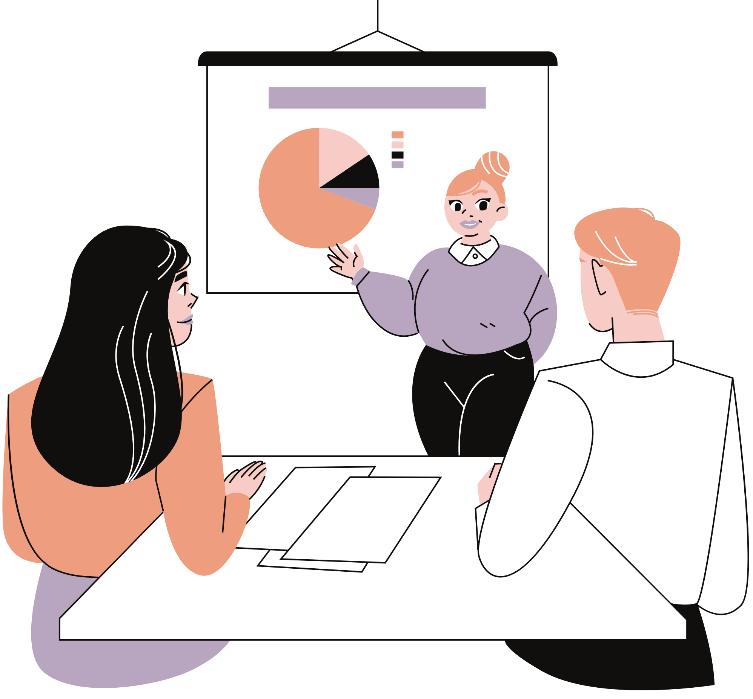 .
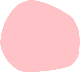 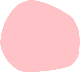 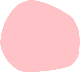 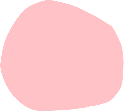 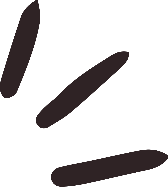 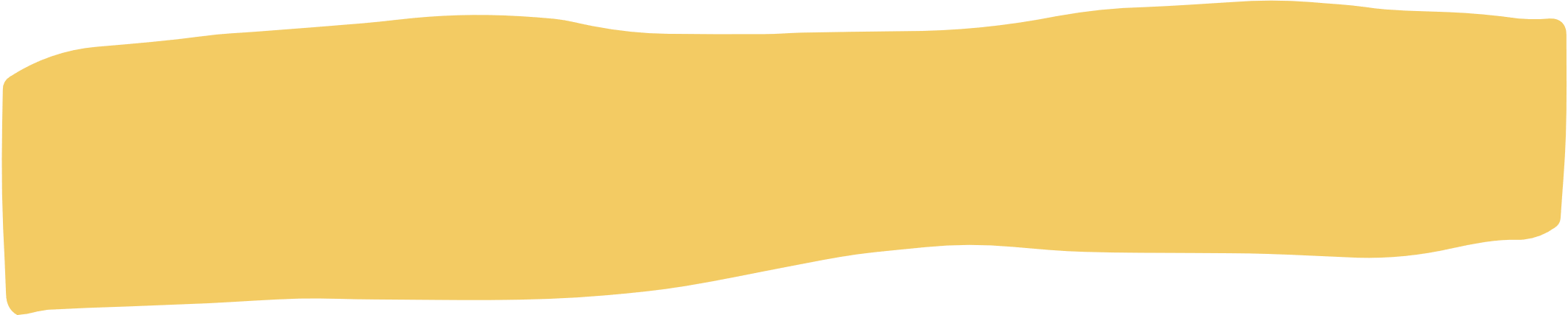 Cộng hai số nhị phân
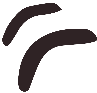 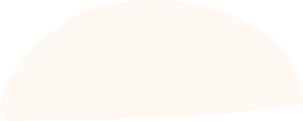 KẾT LUẬN
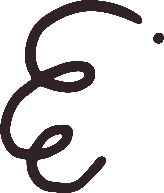 - Thực hiện từ trái sang phải.
- Khi cộng hai bit có kết quả là 10 thì ghi 0 ở hàng tương ứng dưới tổng và nhớ 1 sang hàng bên trái.
- Khi cộng hai bit 1 mà phải nhớ 1 từ hàng trước chuyển sang thì kết quả sẽ là 11.
Bảng cộng và nhân trong hệ nhị phân
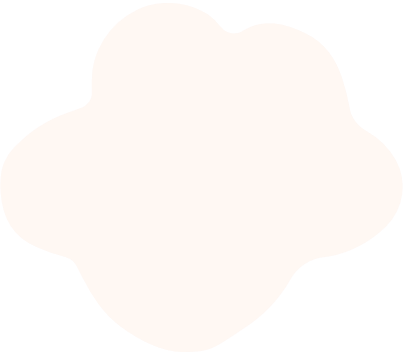 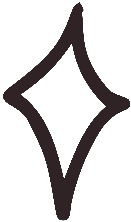 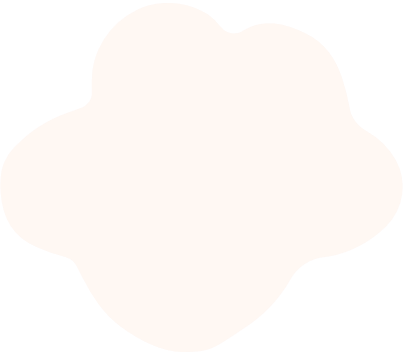 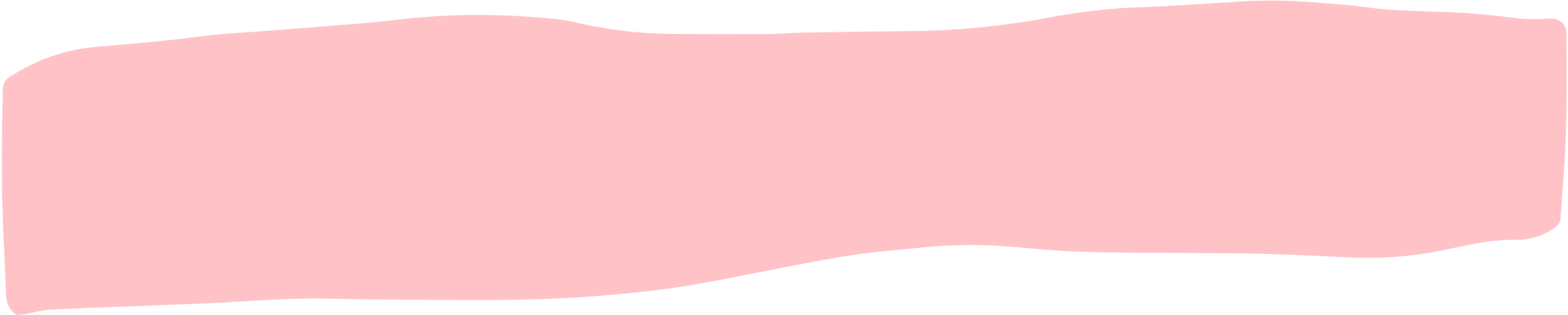 Nhân hai số nhị phân
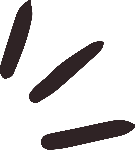 Thực hiện tương tự như trong hệ thập phân: Nhân thừa số thứ nhất lần lượt với từng chữ số của thừa số thứ hai, theo thứ tự từ trái sang phải và đặt kết quả cần phải theo đúng vị trí chữ số của thừa số thứ hai, rồi cộng tất cả lại.
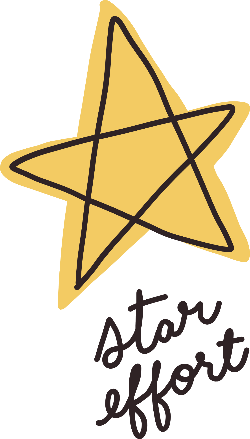 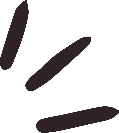 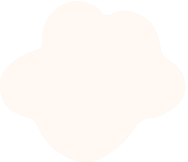 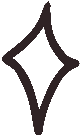 Thực hiện tính toán trên máy tính luôn theo quy trình sau:
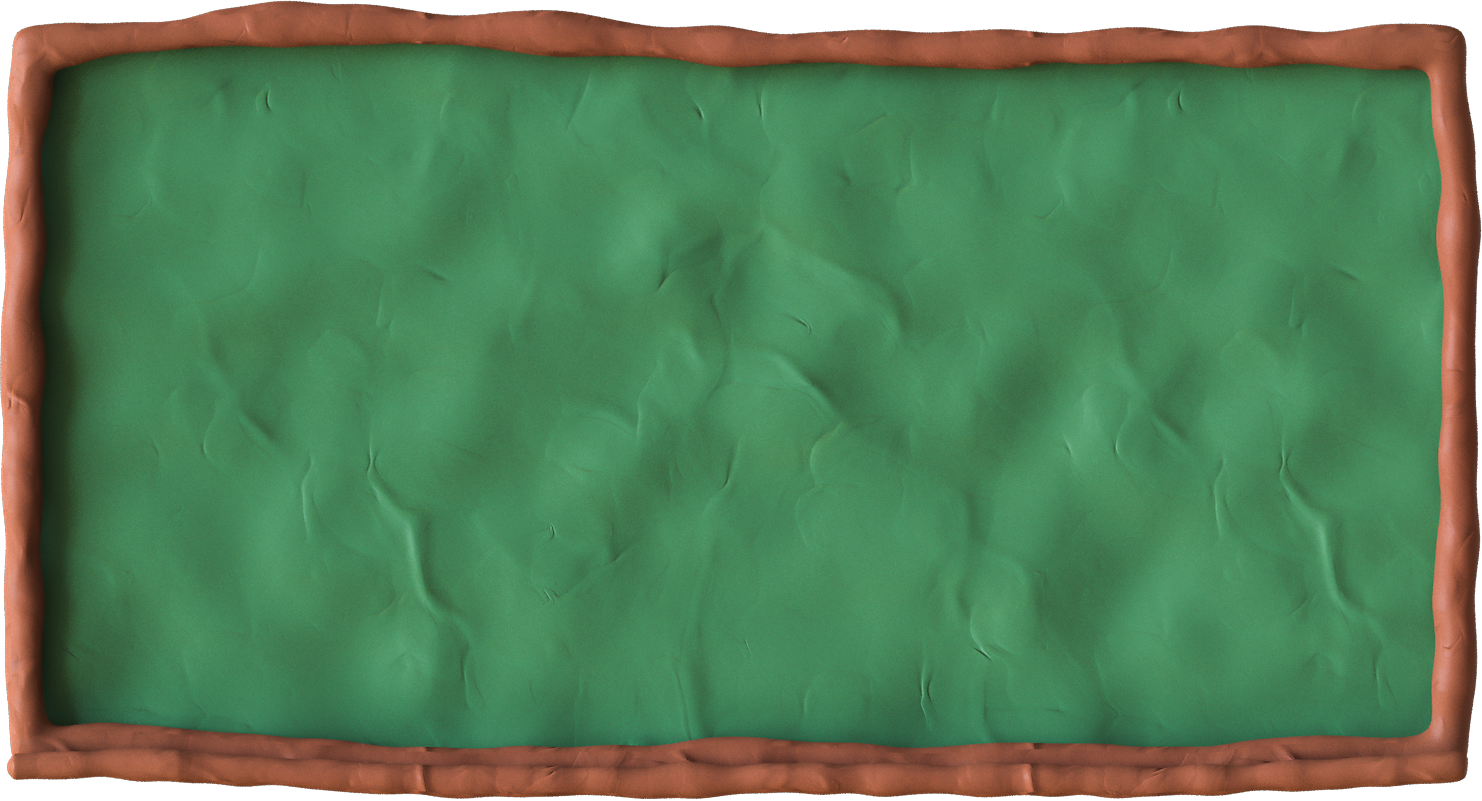 LUYỆN TẬP
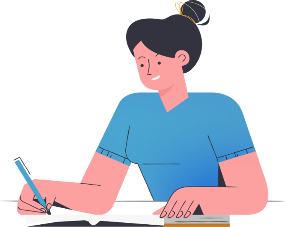 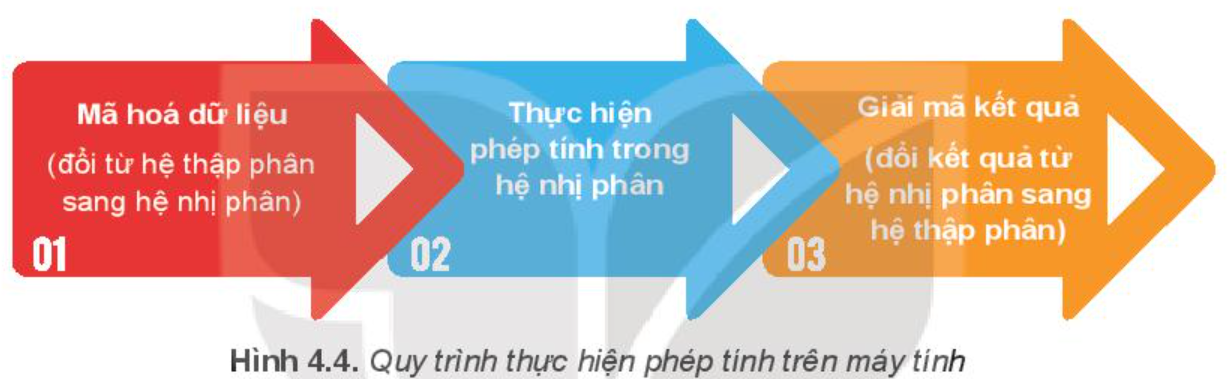 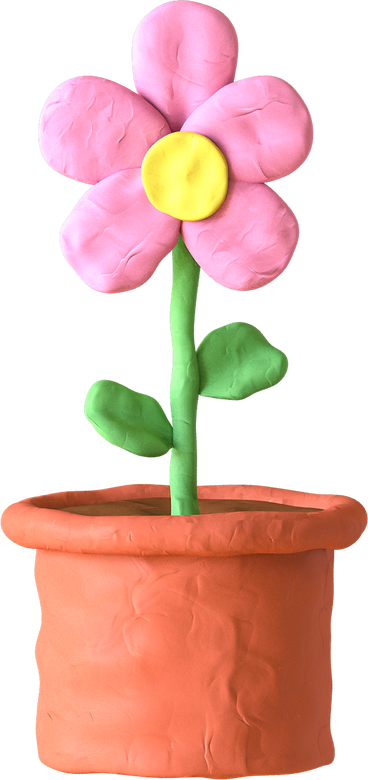 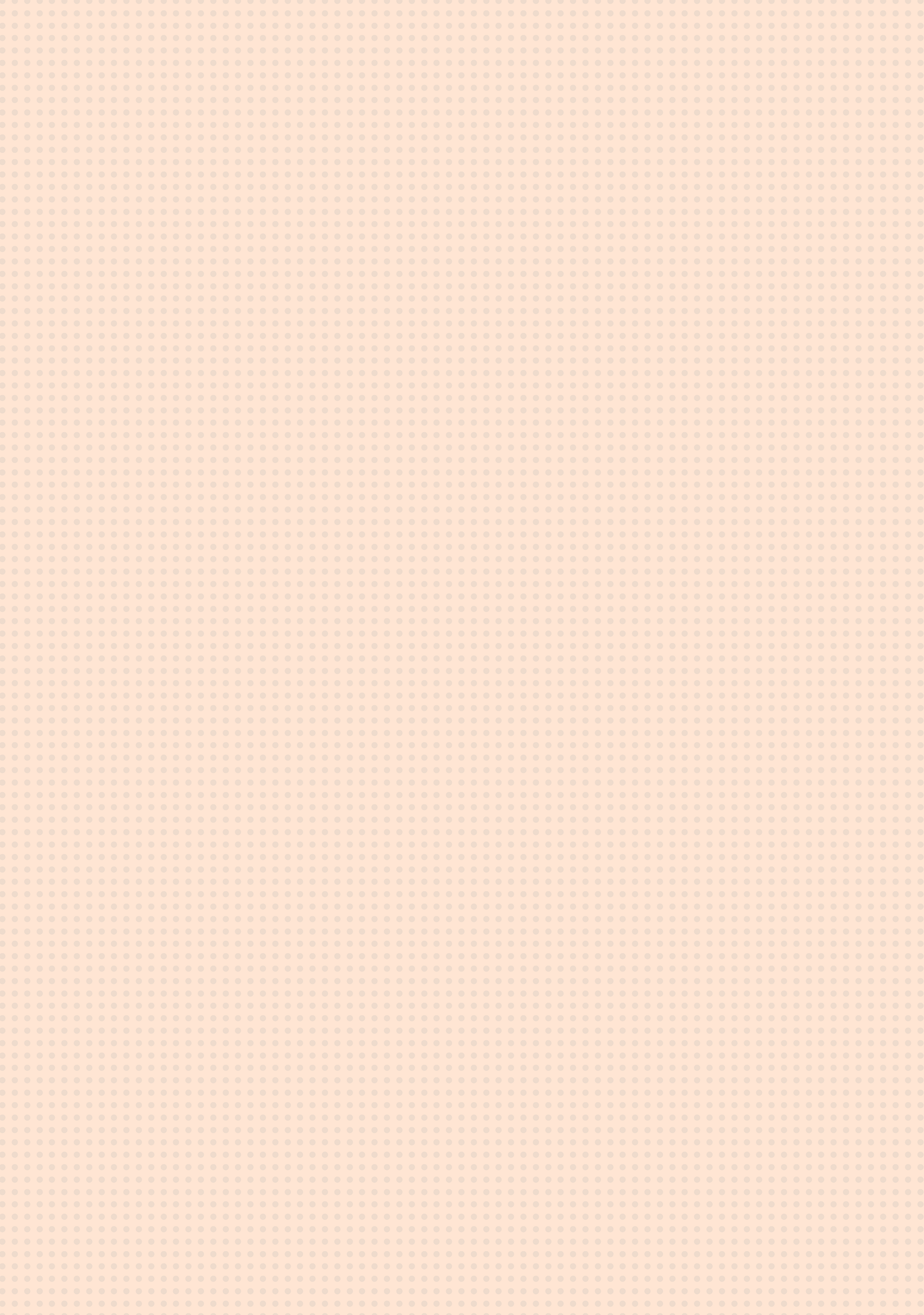 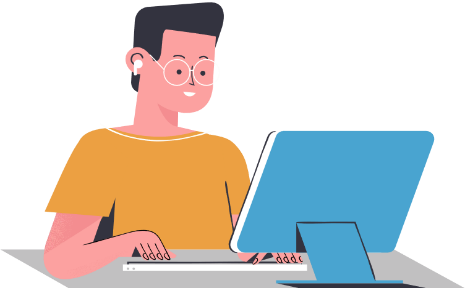 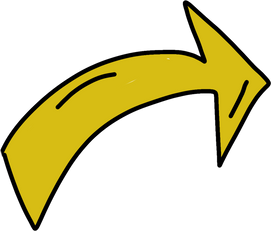 Luyện tập 1. Hãy thực hiện các phép tính sau đây theo quy trình Hình 4.4.
125 + 17    b) 250 + 175    c) 75 + 112

Luyện tập 2. Em hãy thực hiện các phép tính sau đây theo quy trình Hình 4.4.
a) 15 x 6       b) 11 x 9           c) 125 x 4
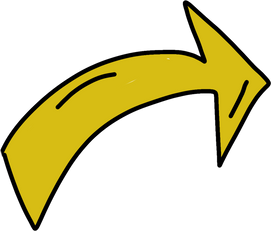 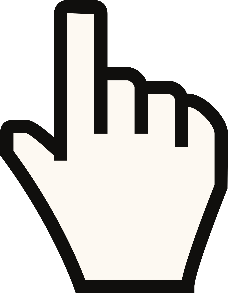 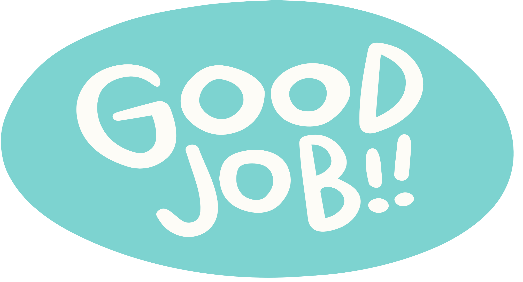 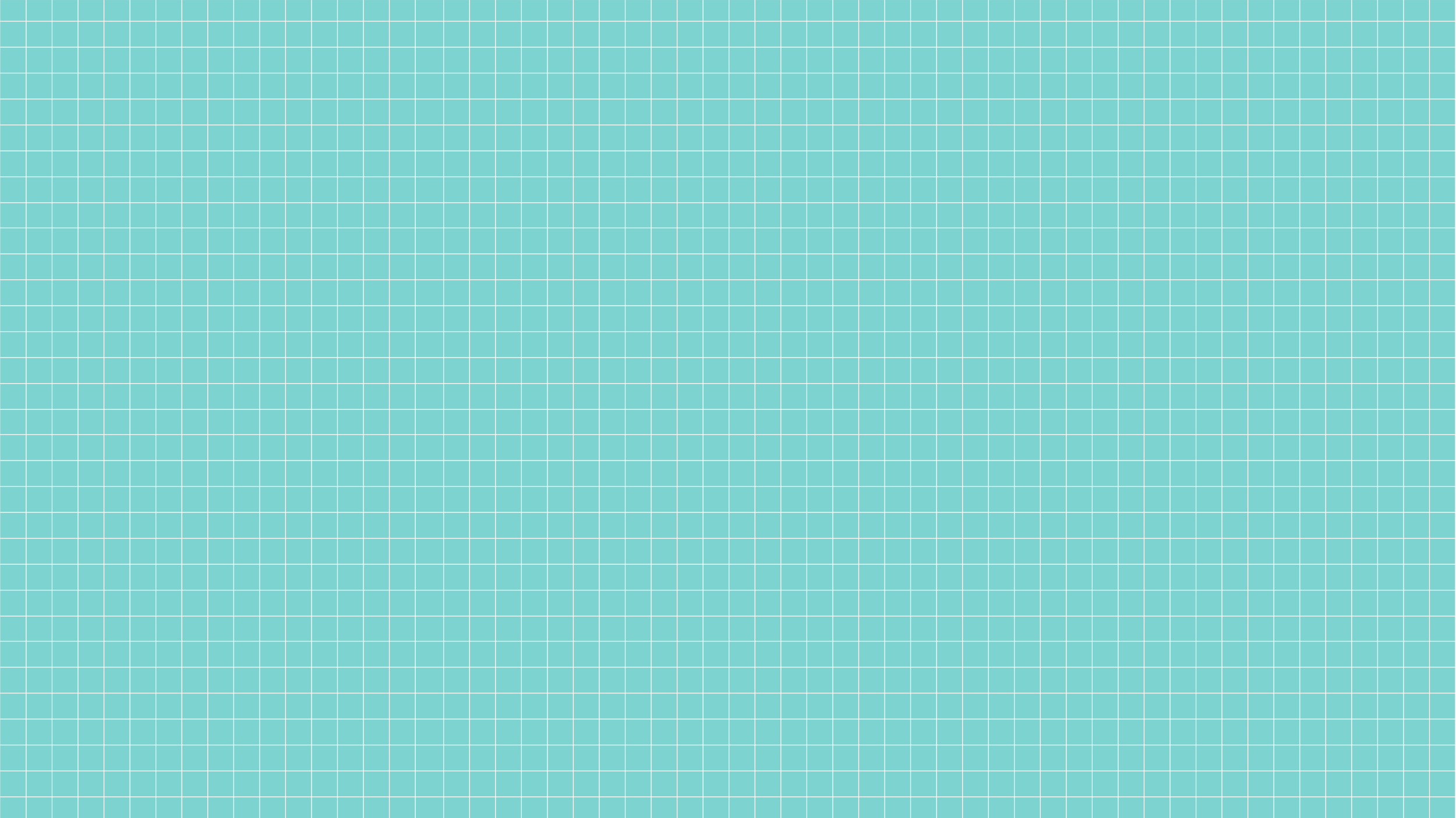 VẬN DỤNG
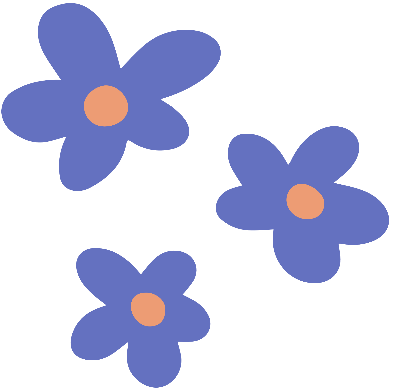 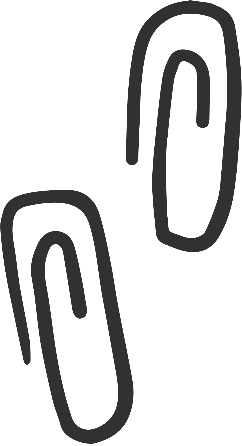 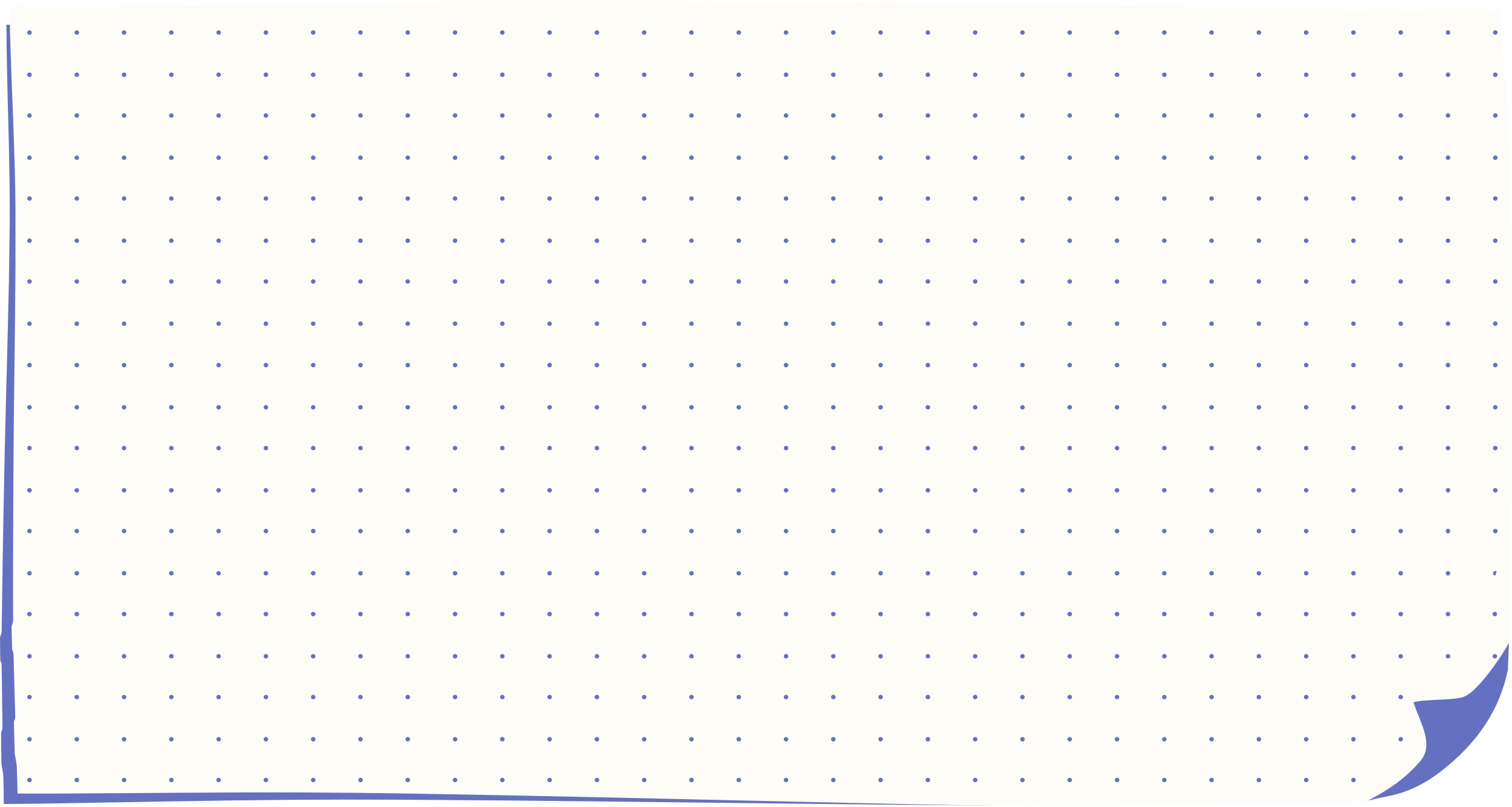 Câu 1. Em hãy tìm hiểu trên Internet hoặc các tài liệu khác cách đổi phần thập phân của một số trong hệ thập phân sang hệ đếm nhị phân.
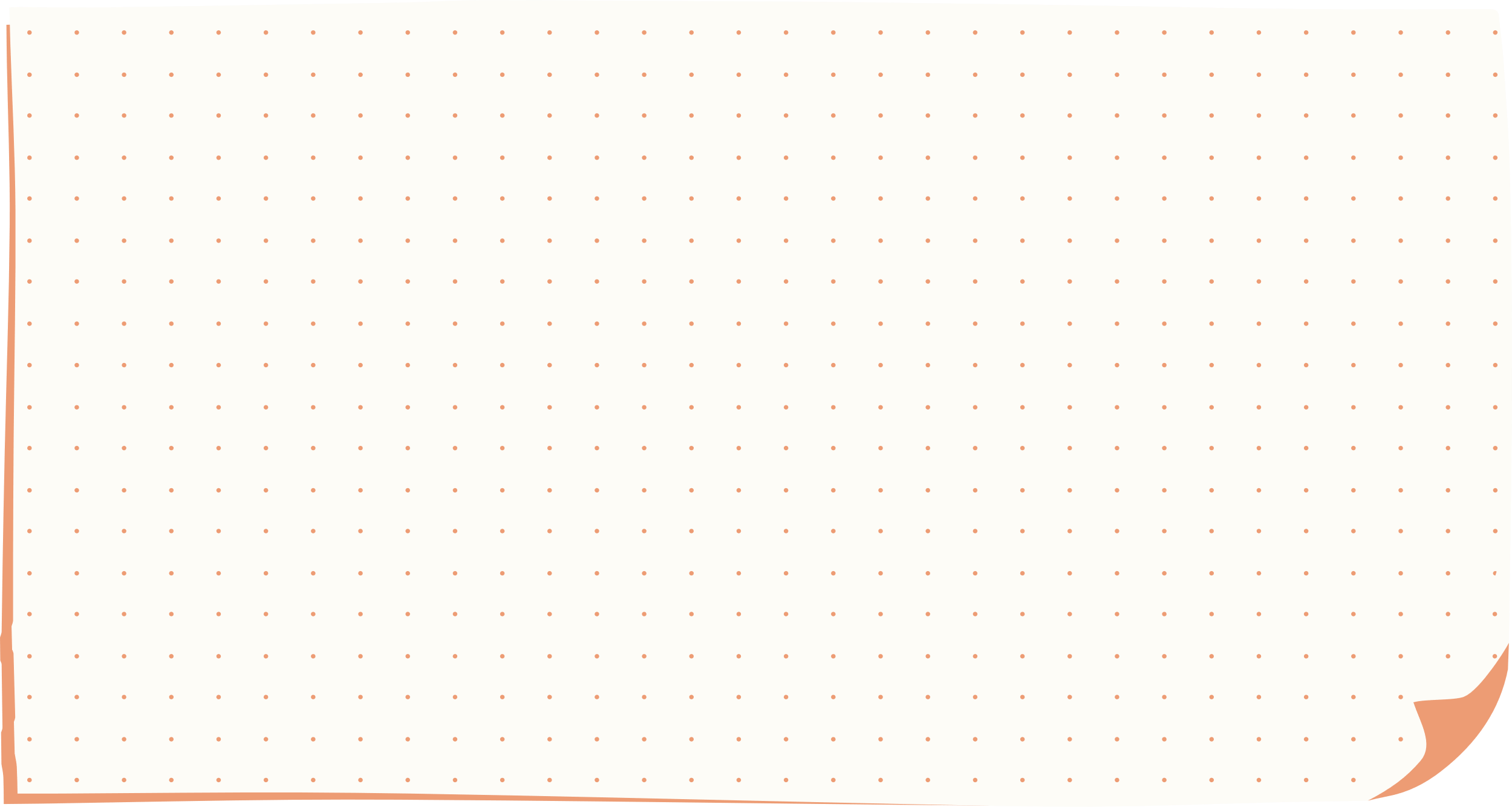 Bước 3: Sau khi chia đến kết quả bằng 0, lấy các con số dư ghi lại từ dưới lên ta được dãy số gồm 0 và 1, đây chính là giá trị cần tìm.
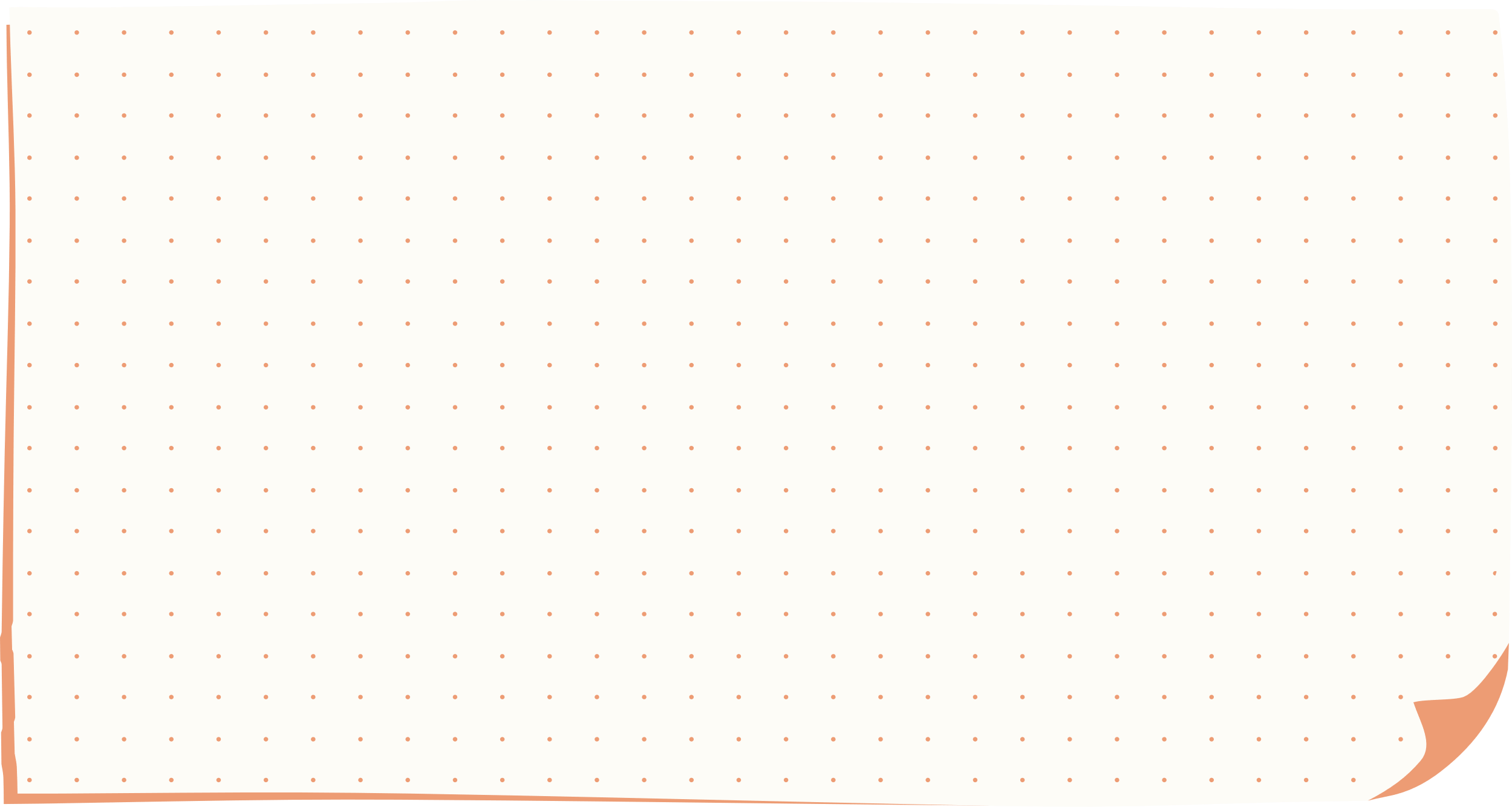 TRẢ LỜI
Đối với phần lẻ của số thập phân, số lẻ được nhân với 2. 
Phần nguyên của kết quả sẽ là bit nhị phân, phần lẻ của kết quả lại tiếp tục nhân 2 cho đến khi phần lẻ của kết quả bằng 0.
Để đổi một số thập phân sang Nhị phân:
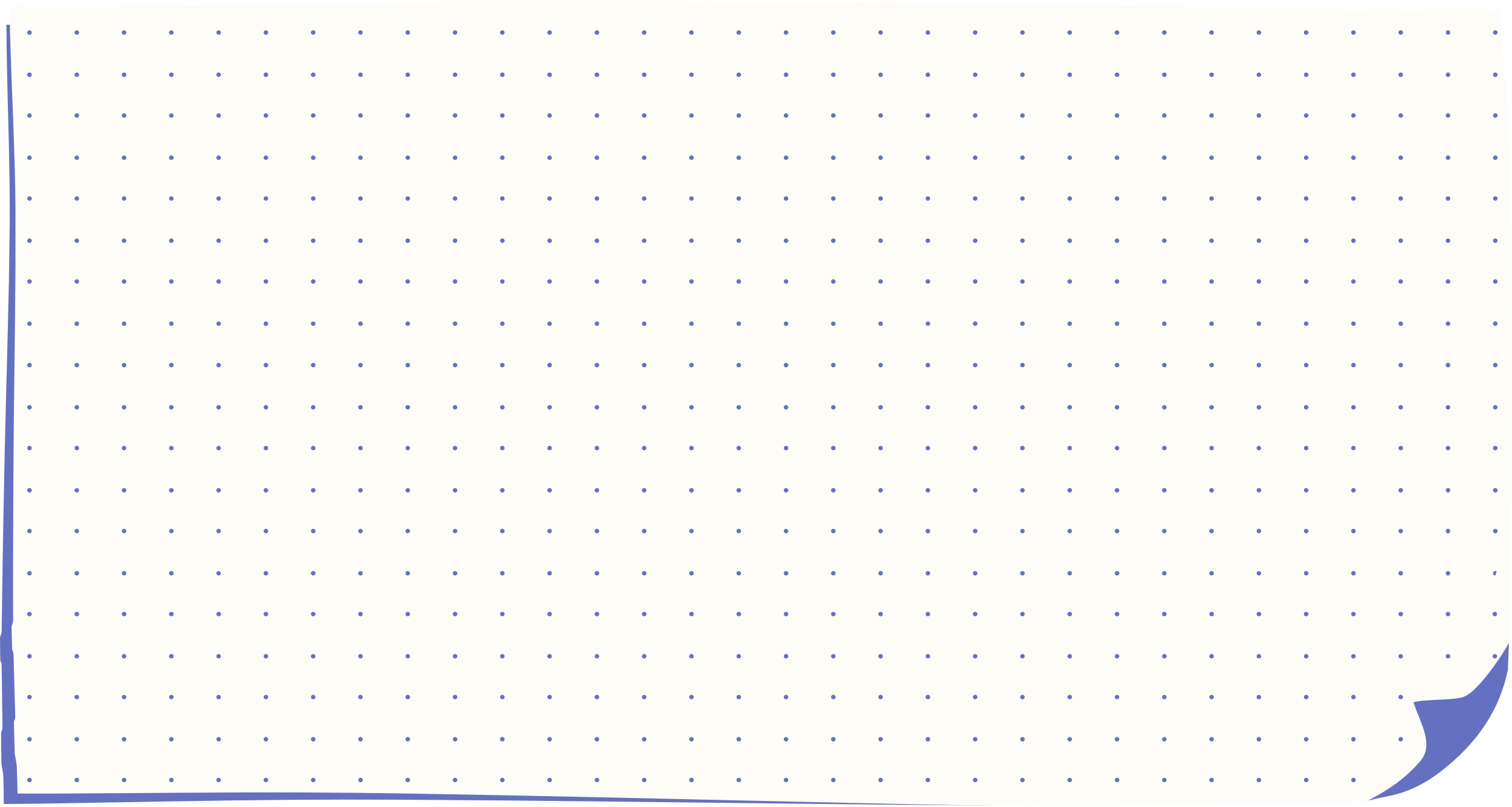 Bước 2: Lấy kết quả chia tiếp tục chia với 2, lặp lại phép chia này cho đến khi nhận được kết quả là 0.
Bước 1: Lấy số muốn đổi sang nhị phân chia với 2.
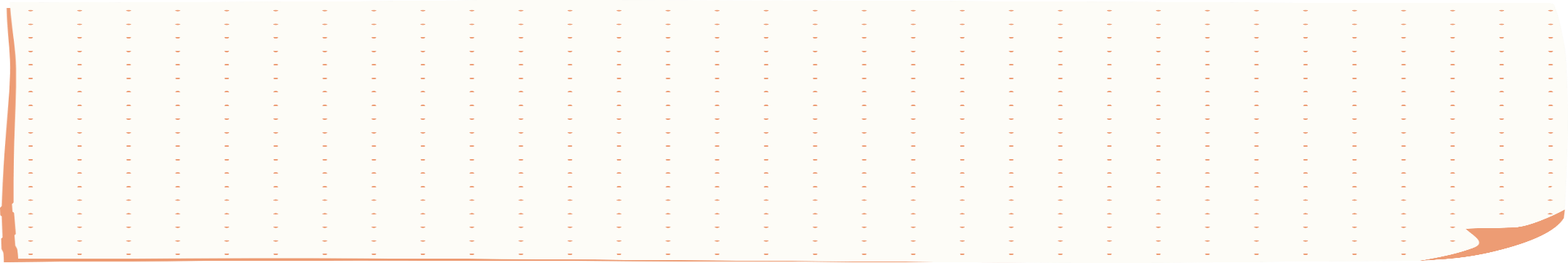 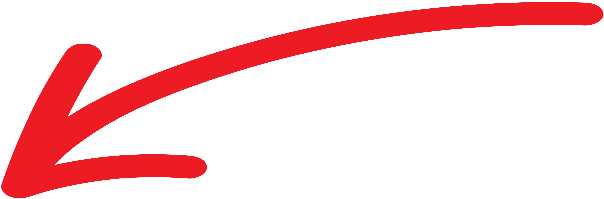 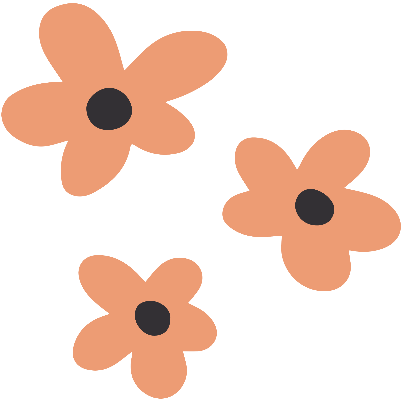 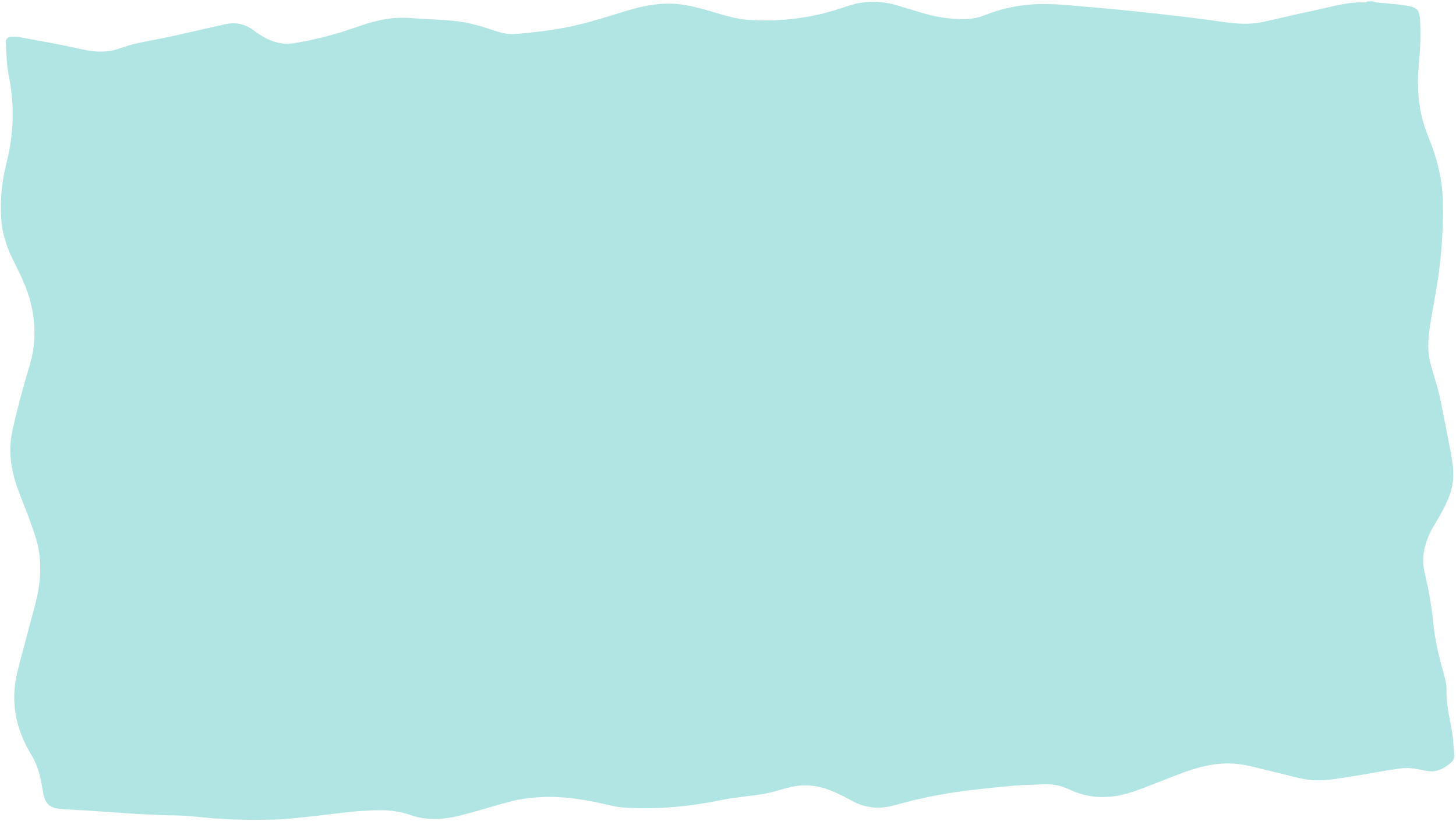 Câu 2. Em hãy tìm hiểu mã bù 2 với 2 nội dung
  a. Mã bù 2 được lập như thế nào?
  b. Mã bù 2 được dùng để làm gì?
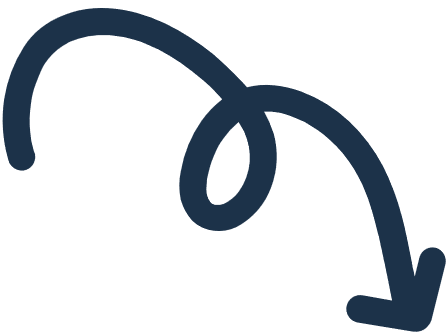 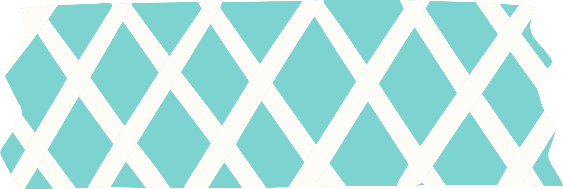 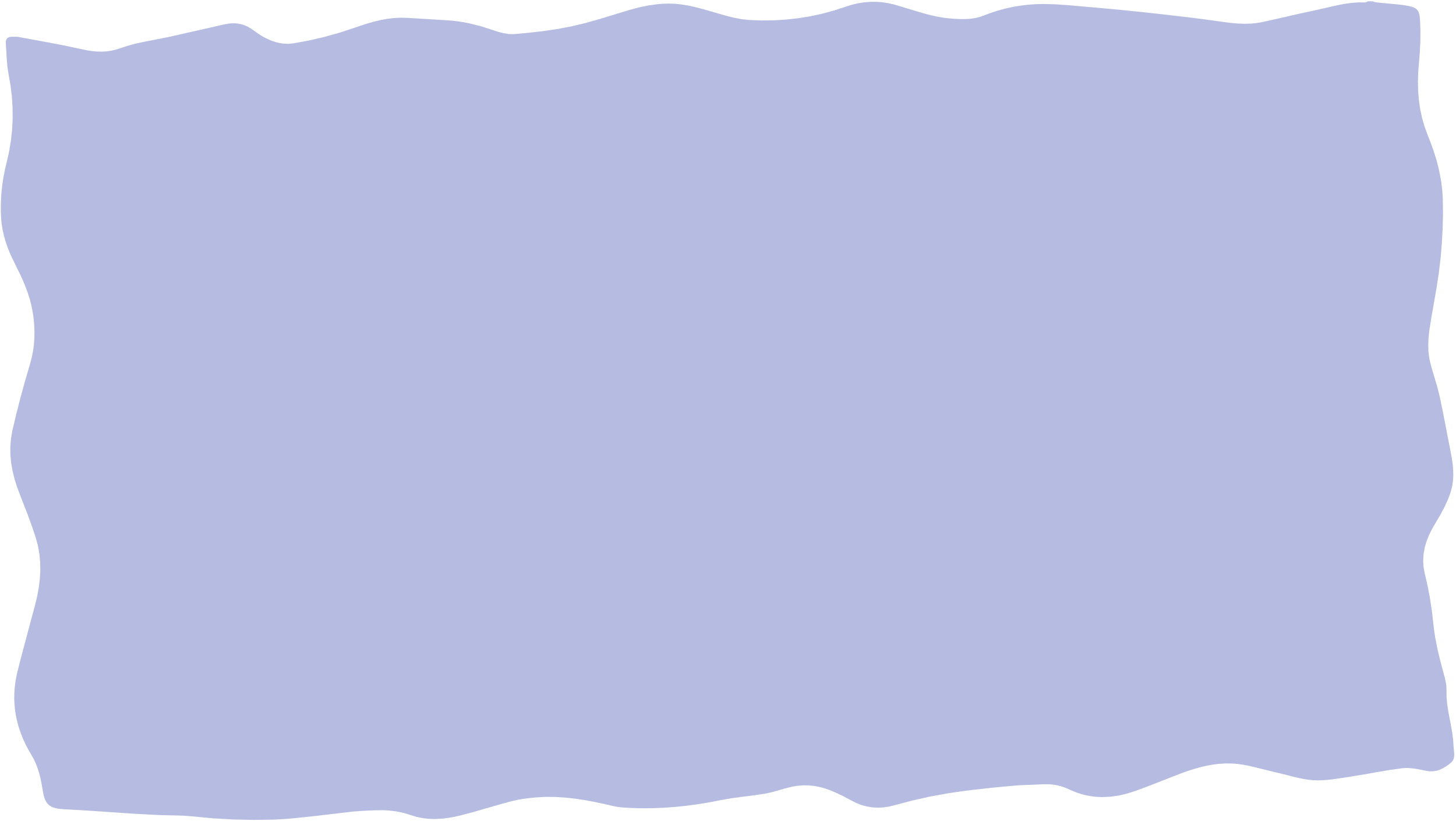 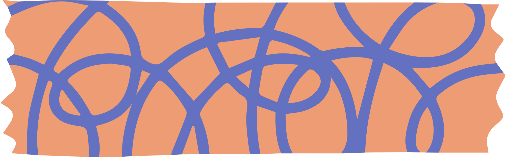 - Mã bù 2 là một số trong hệ nhị phân là bù đúng (true complement) của một số khác. 
Một số bù 2 có được do đảo tất cả các bit có trong số nhị phân (đổi 1 thành 0 và ngược lại) rồi thêm 1 vào kết quả vừa đạt được. Thực chất, số biểu diễn ở dạng bù 2 là số biểu diễn ở bù 1 rồi sau đó cộng thêm 1. 
Trong quá trình tính toán bằng tay cho nhanh người ta thường sử dụng cách sau: từ phải qua trái giữ 1 đầu tiên và các số còn lại bên trái số 1 lấy đảo lại (chỉ áp dụng cho số có bit cực phải là 1).
b. Phương pháp bù 2 thường được sử dụng để biểu diễn số âm trong máy tính.